Министерство образования республики Мордовия ПортфолиоЛевиновой Ларисы Васильевны, 
воспитателя МДОУ «Детский сад №117»
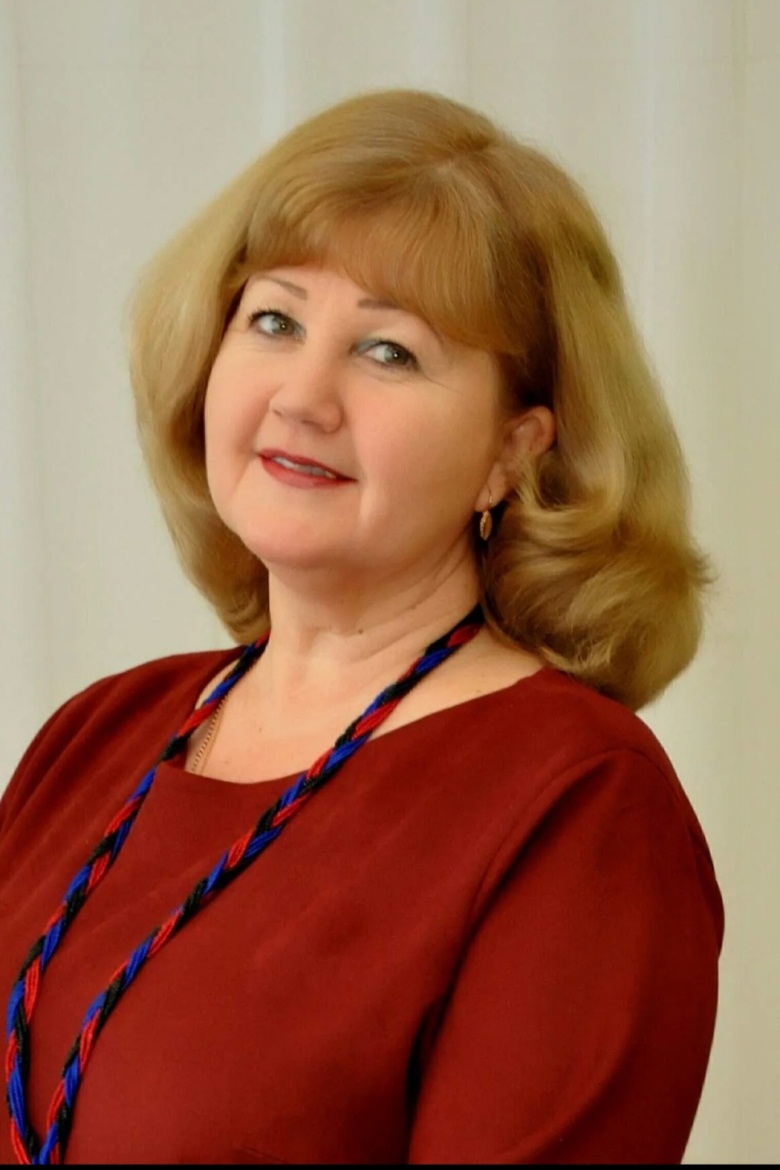 Дата рождения: 07.10.1968 год.
 Профессиональное образование:
Средне-профессиональное
Зубово  - Полянское Педагогическое училище 
Мордовской АССР - «Дошкольное воспитание».
Диплом  ИТ №769903,
Дата выдачи – 04.07.1987г. 
Специальность: «Дошкольное воспитание».
Квалификация: воспитатель детского сада.
 Стаж педагогической работы – 21 год
 Общий трудовой стаж  - 30 лет
 Наличие квалификационной категории:         высшая категория
 Дата последней аттестации: 2018 год.
Представление педагогического опыта 
размещен на сайте МДОУ «Детский сад №117»
https://ds117sar.schoolrm.ru/sveden/employees/11258/182904/

Тема опыта : «Формирование основ здорового образа жизни у детей дошкольного возраста через проектную деятельность».
Участие в инновационной (экспериментальной) деятельности
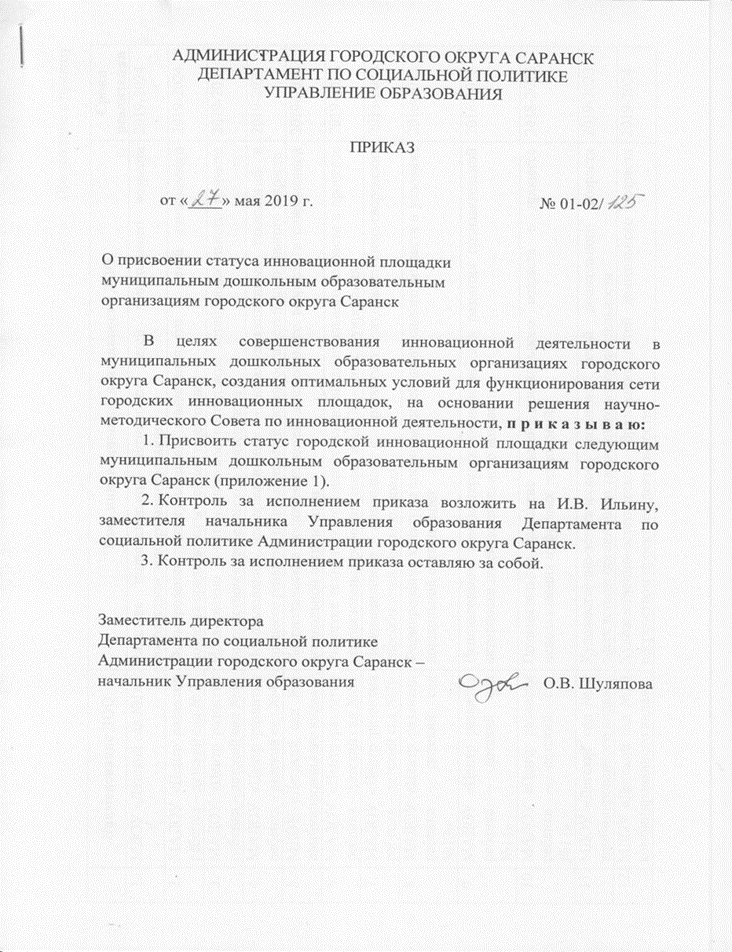 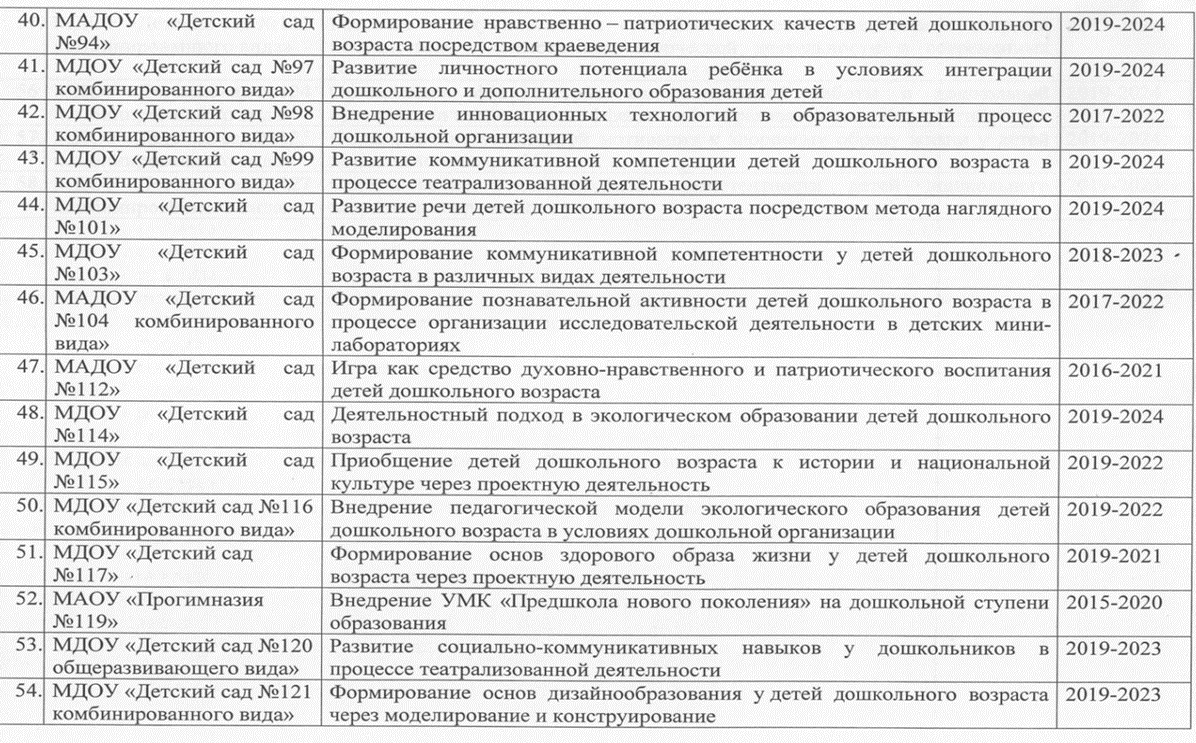 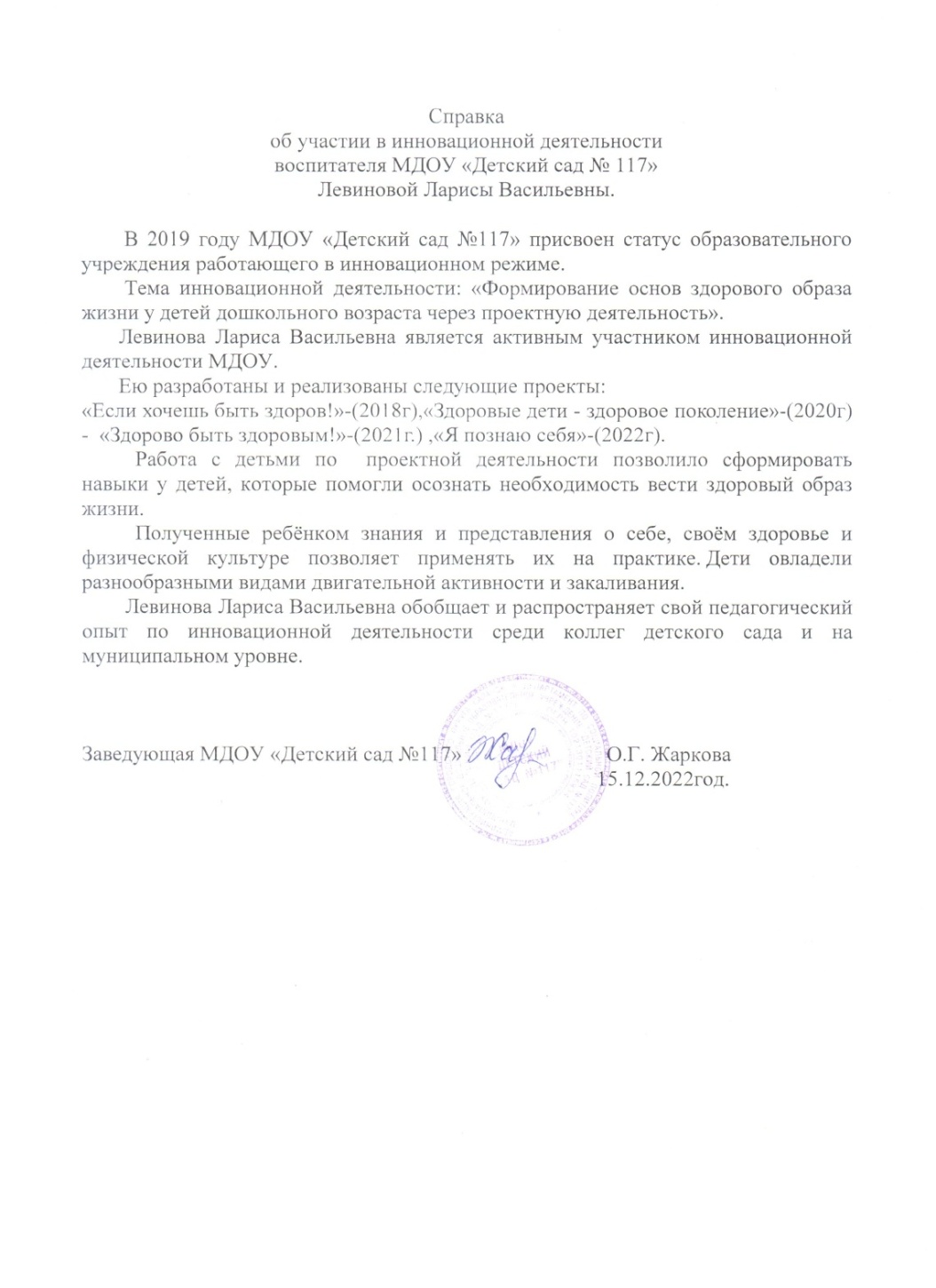 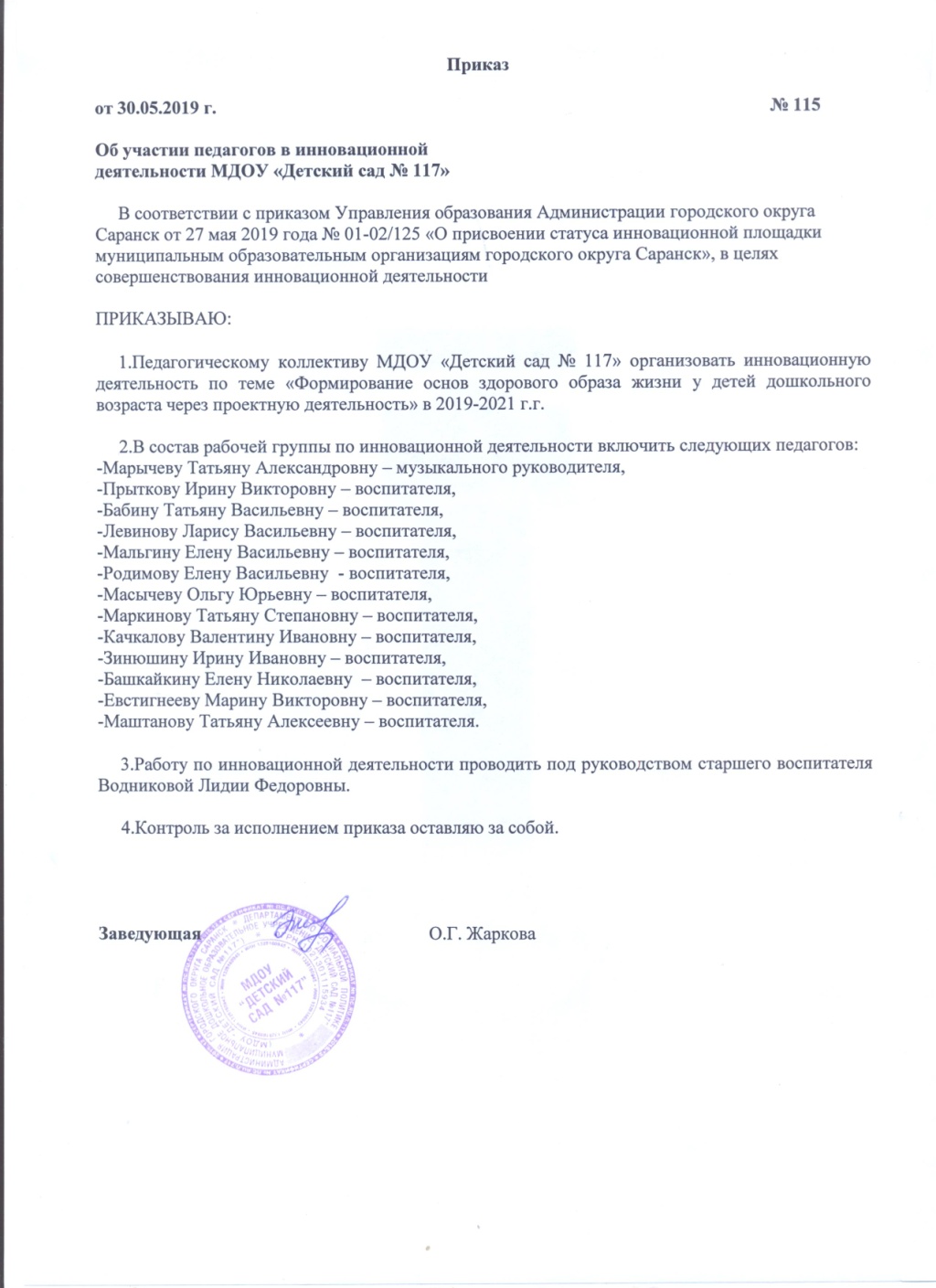 Наставничество
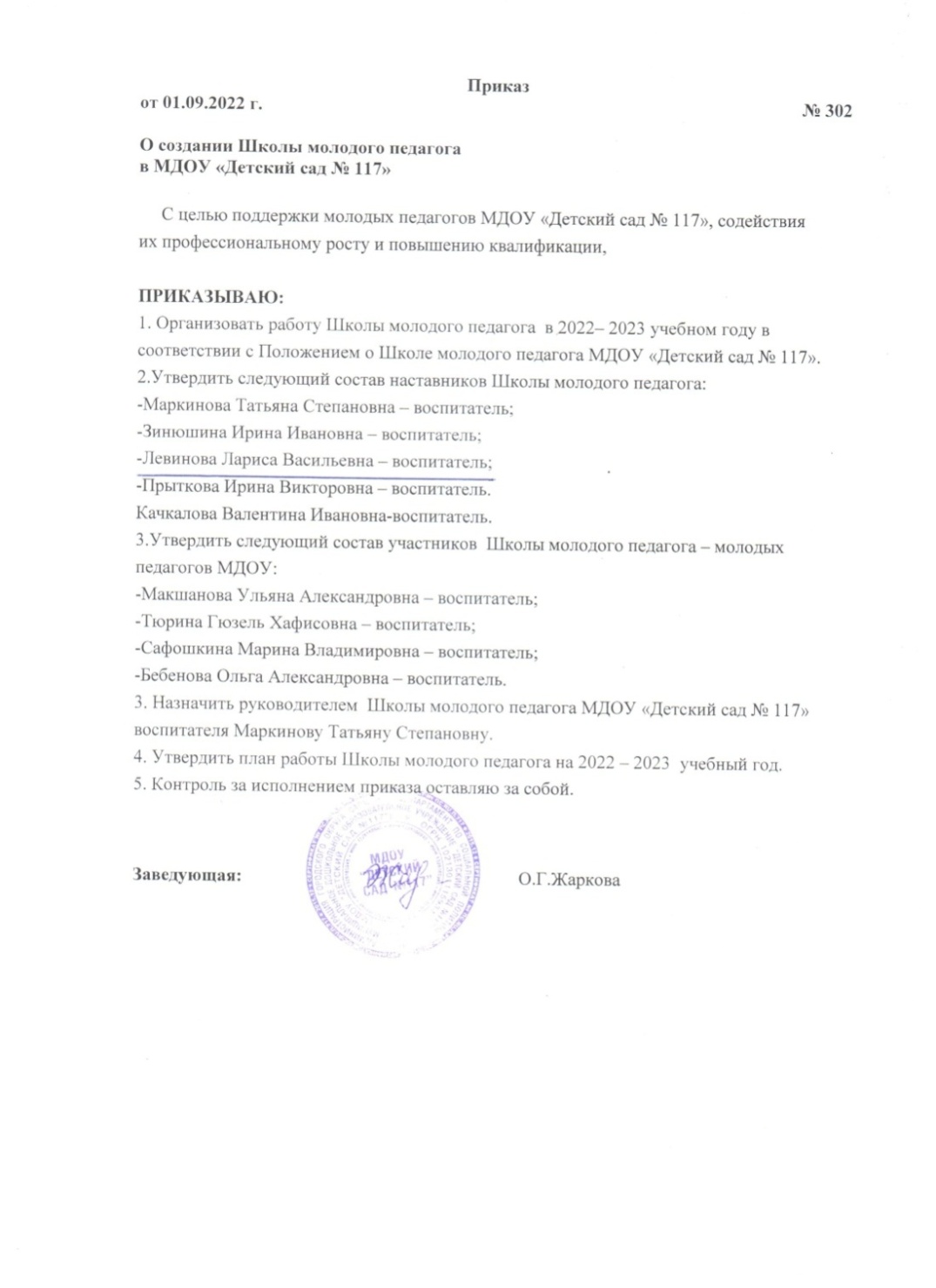 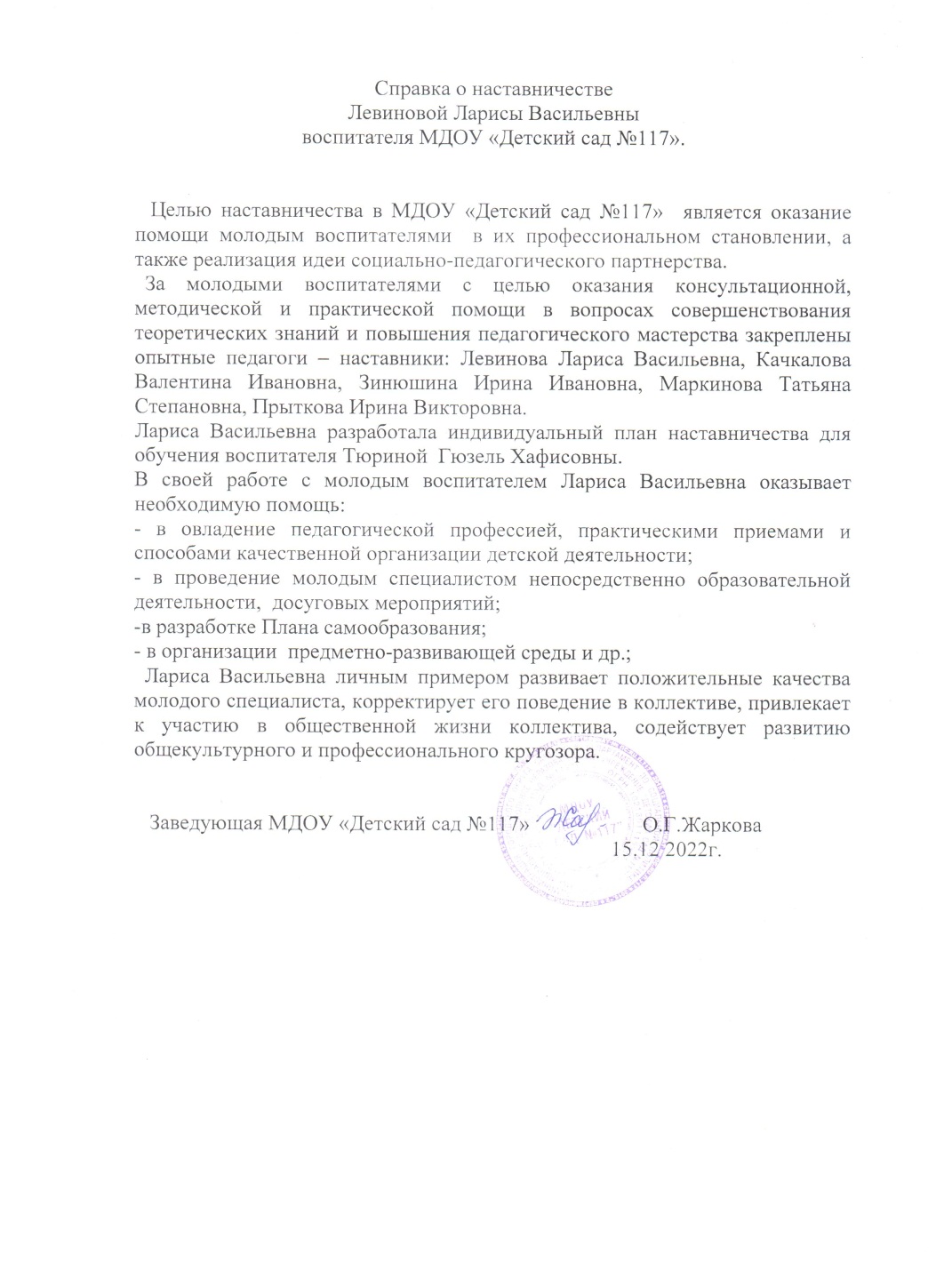 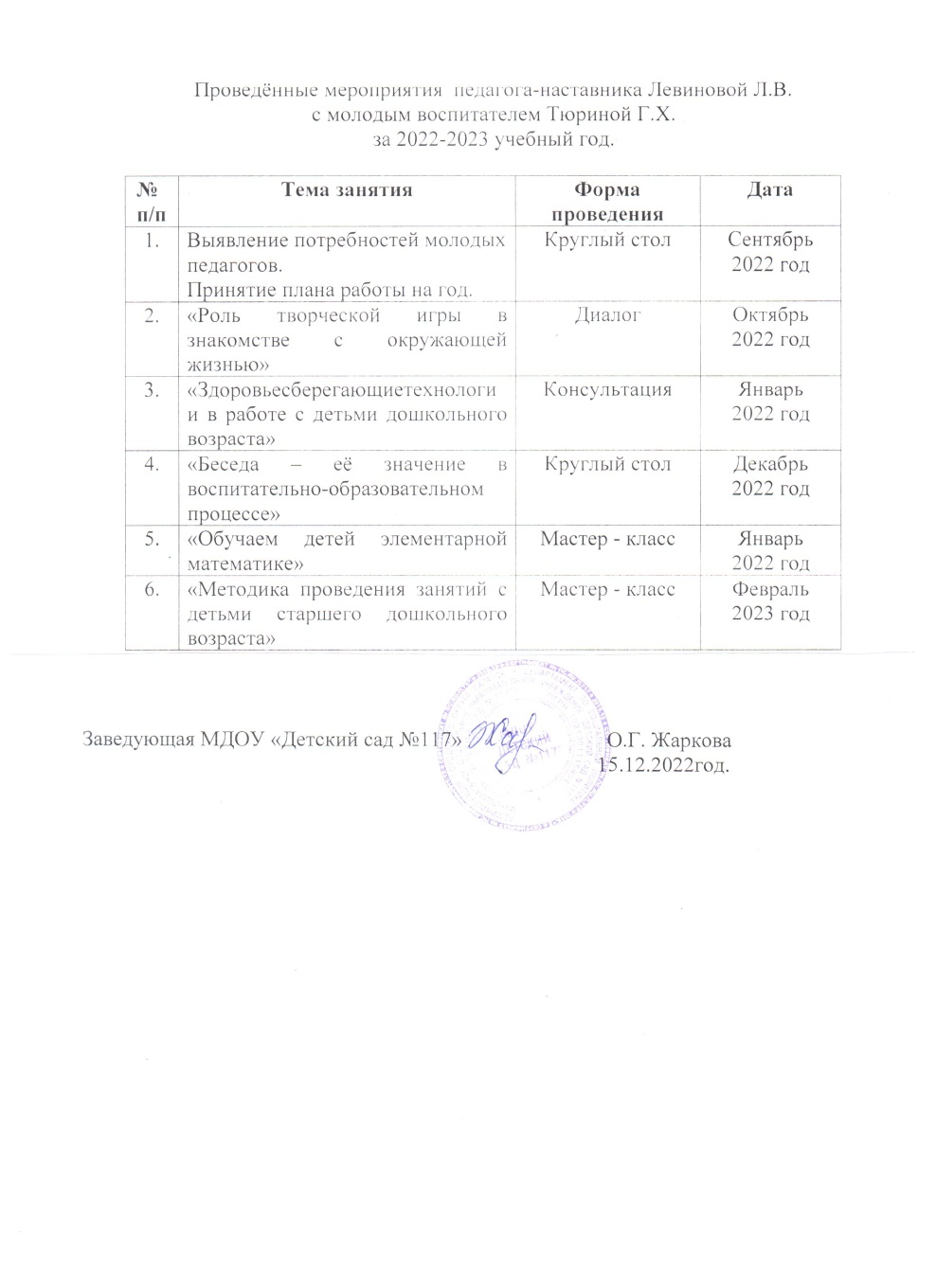 Наличие публикаций
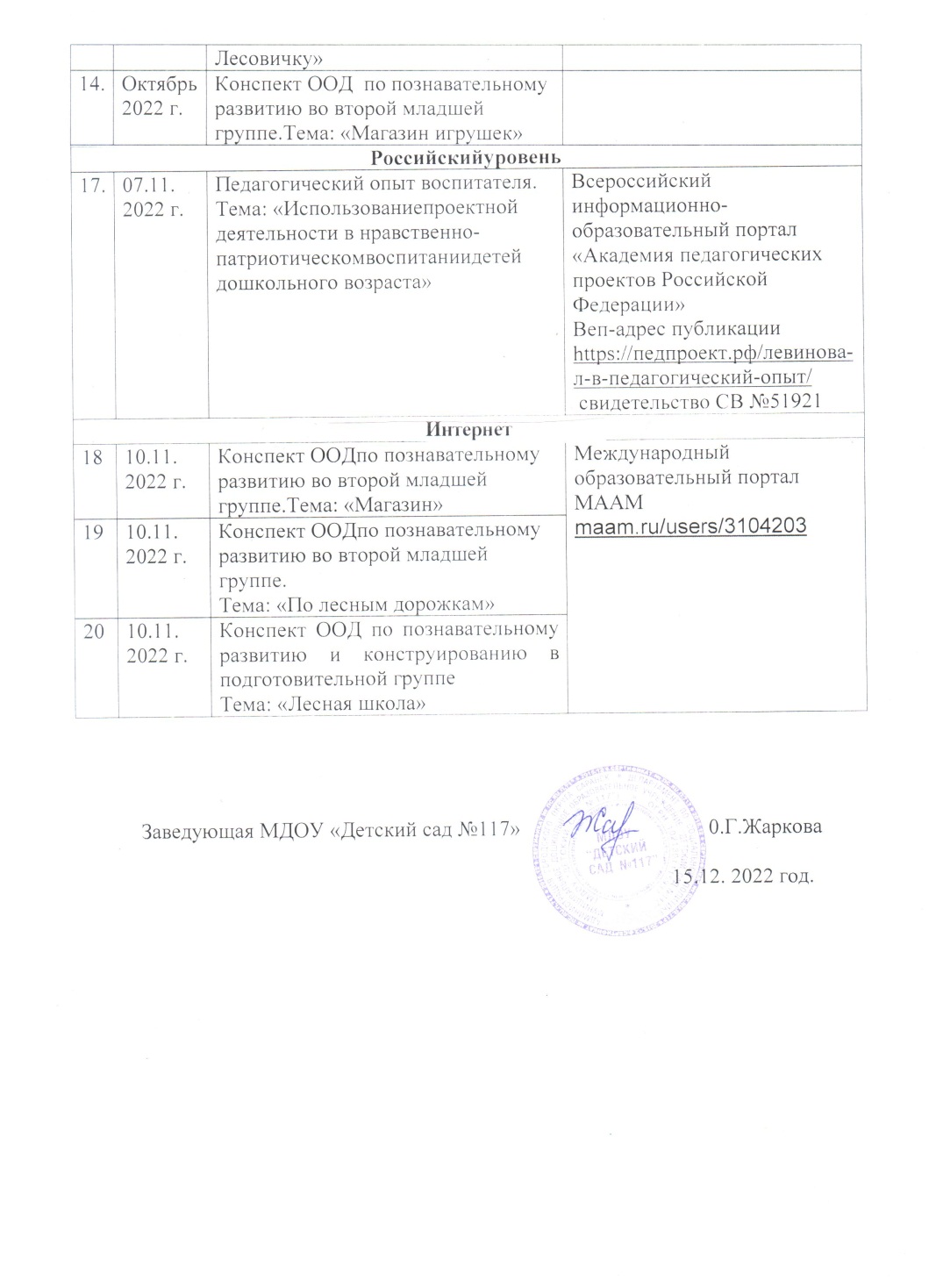 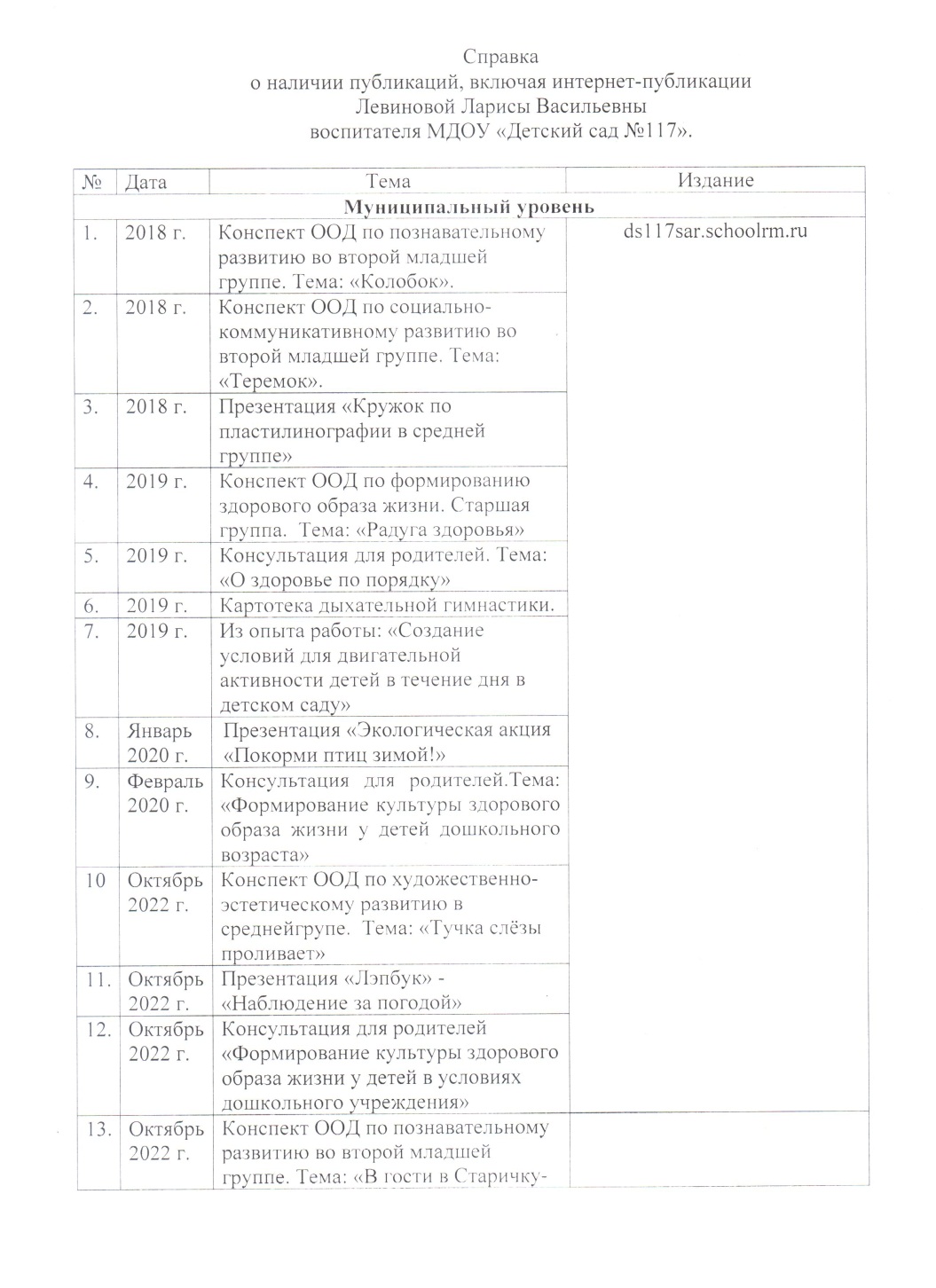 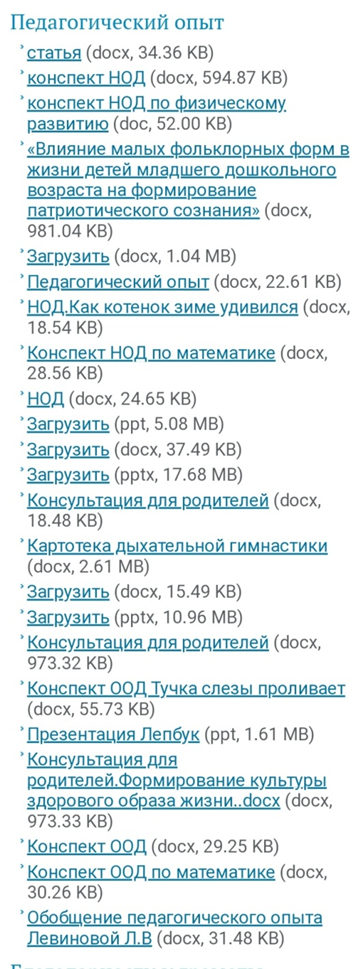 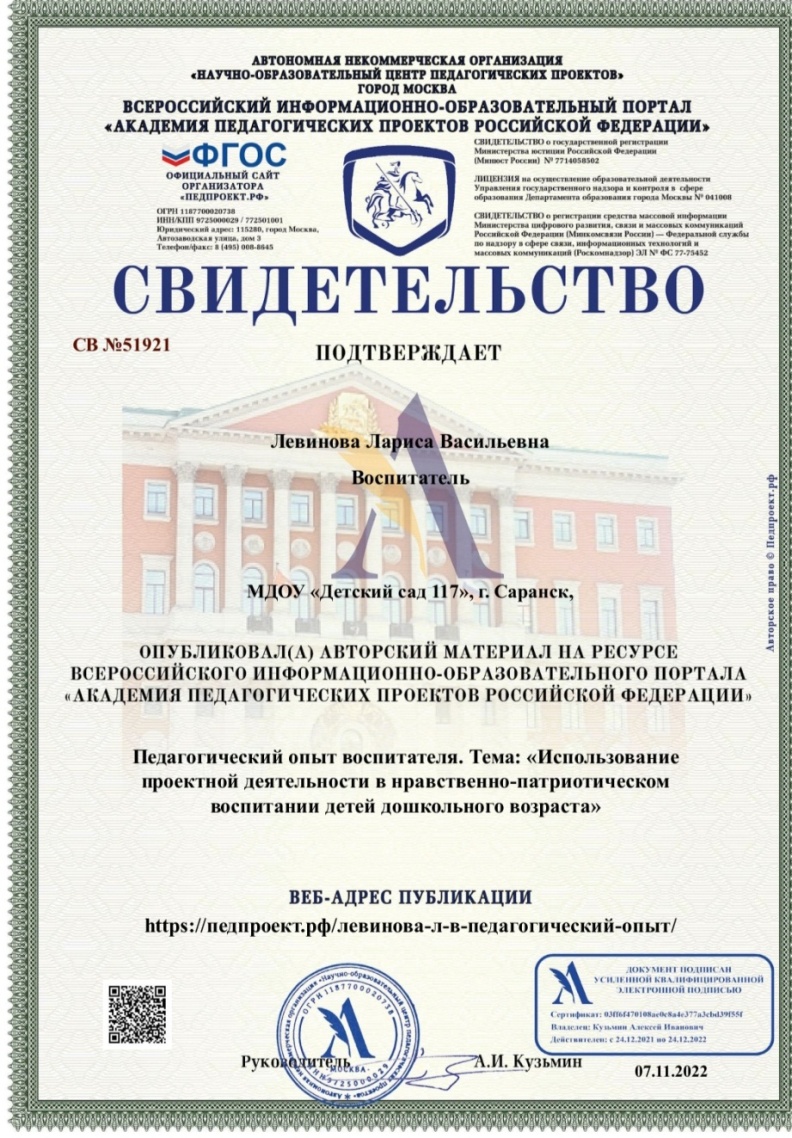 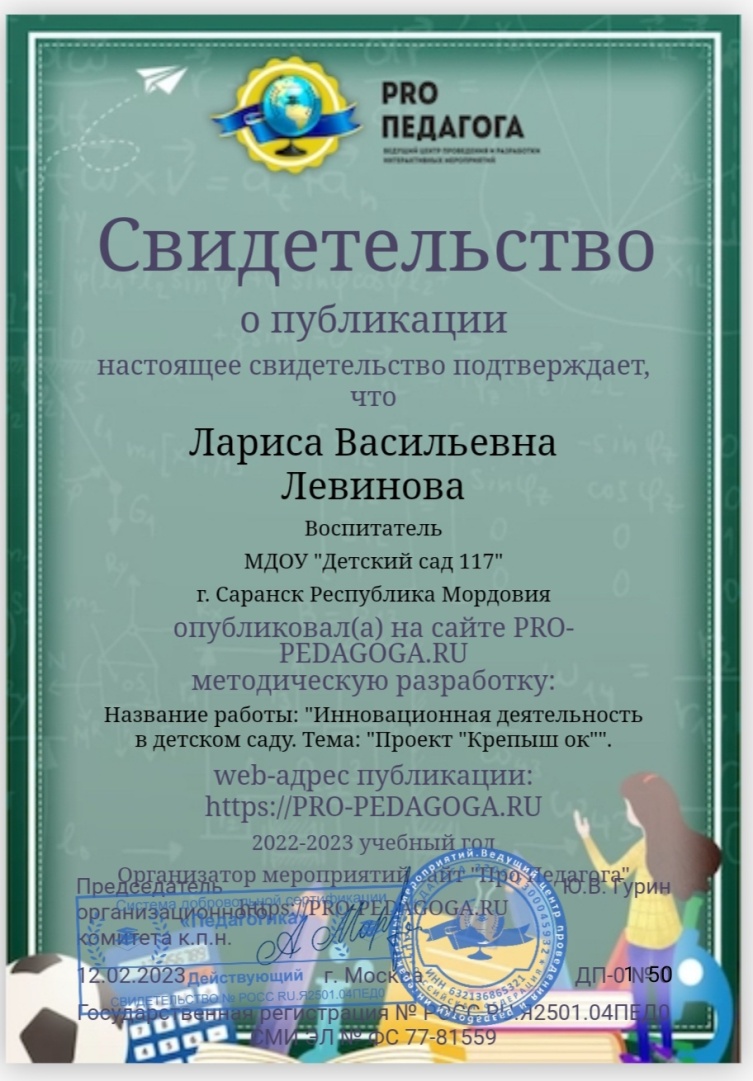 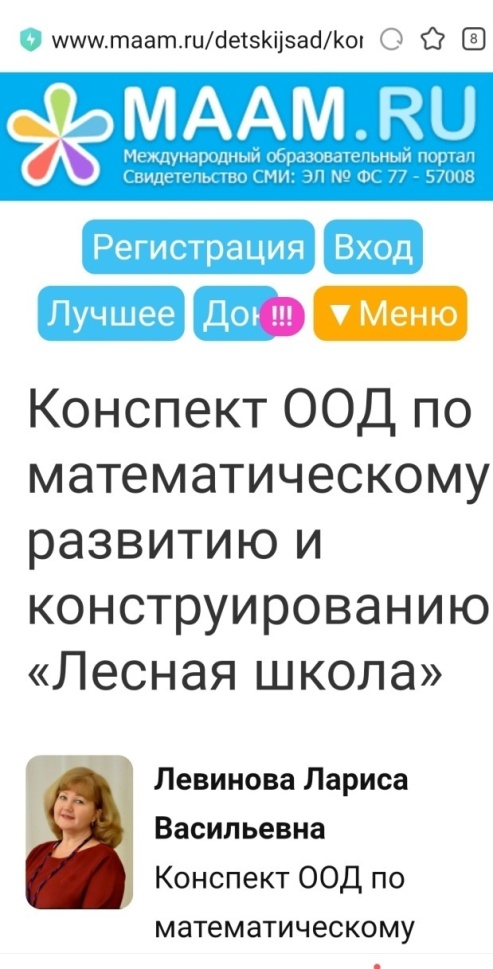 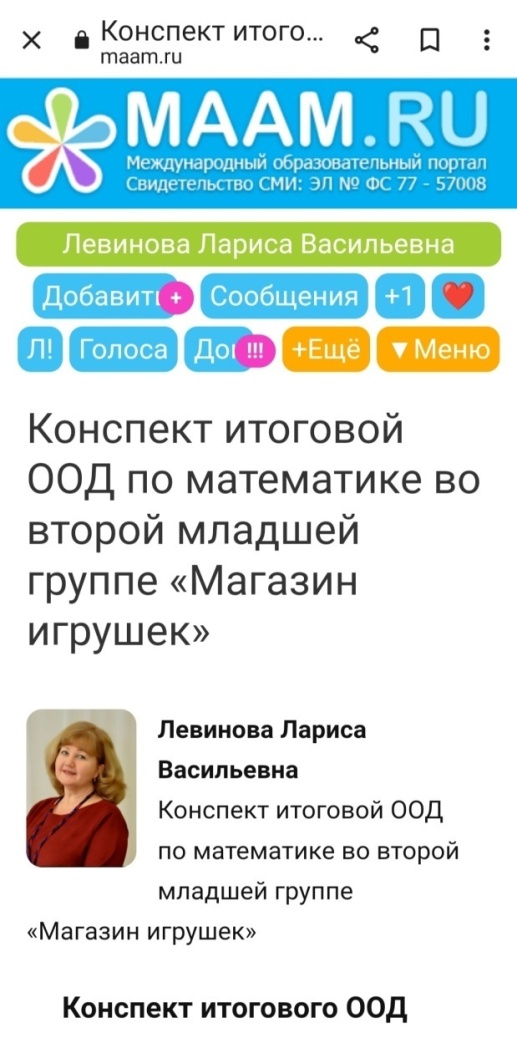 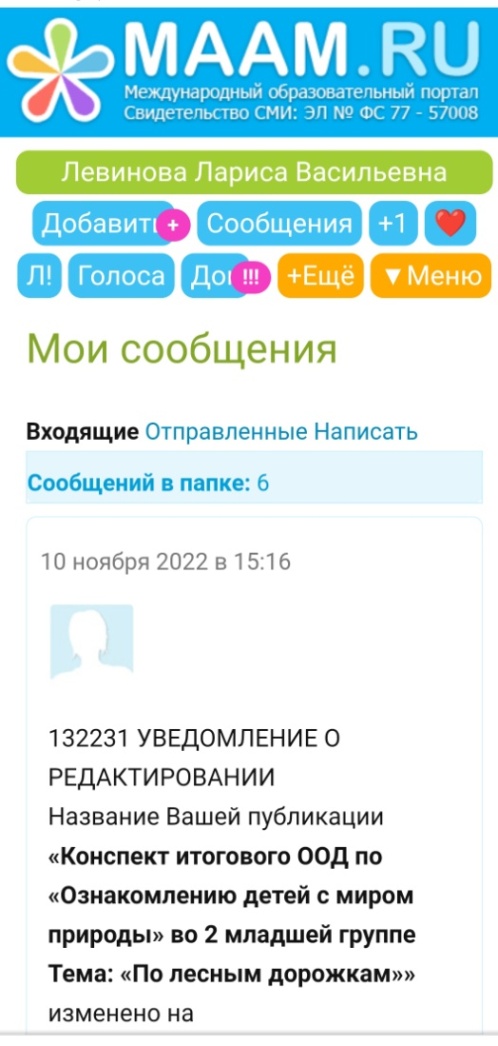 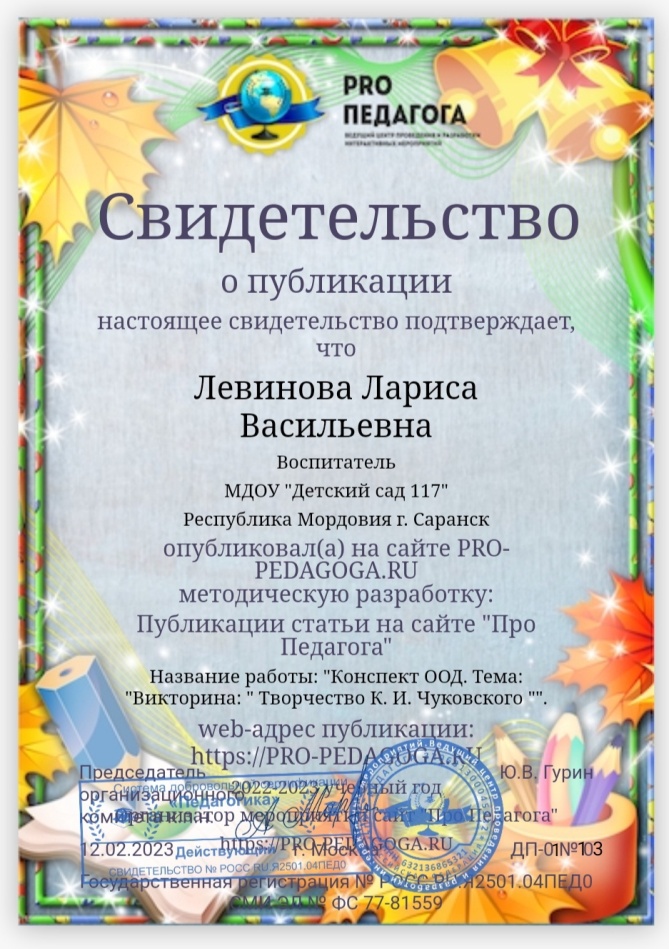 Результаты участия воспитанников в:
конкурсах; 
выставках ;
 турнирах ;
 соревнованиях ; 
 акциях ; 
 фестивалях
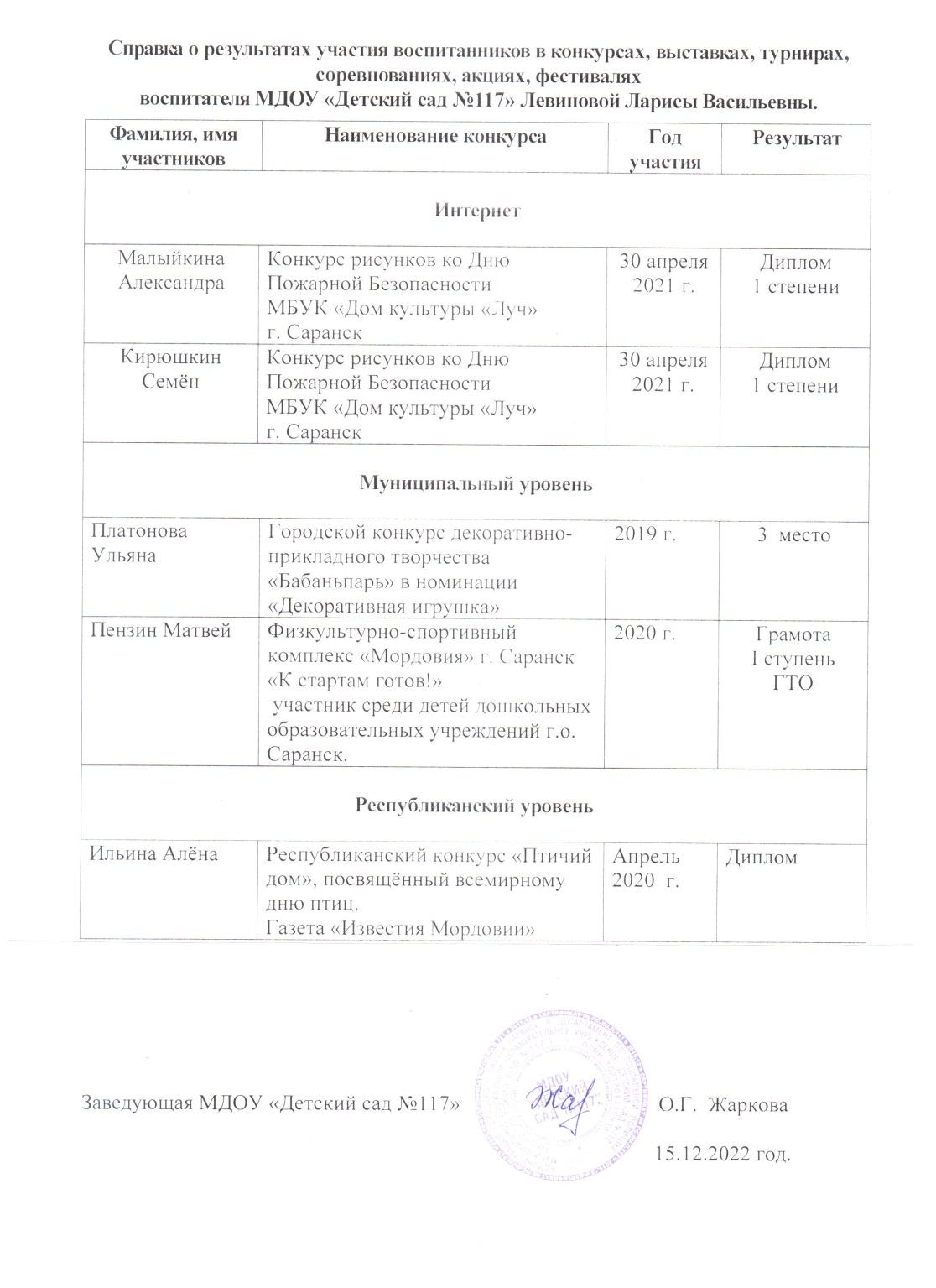 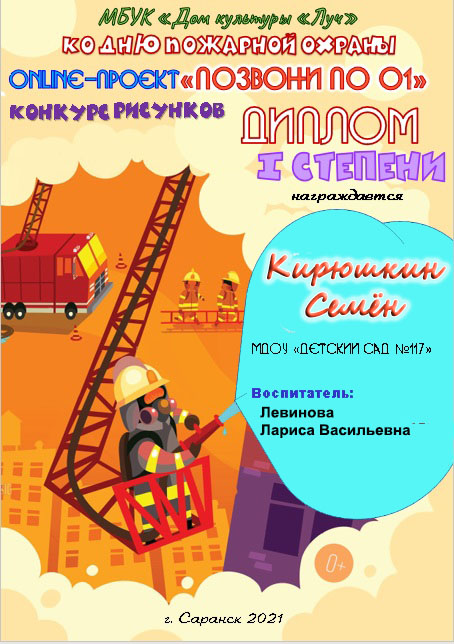 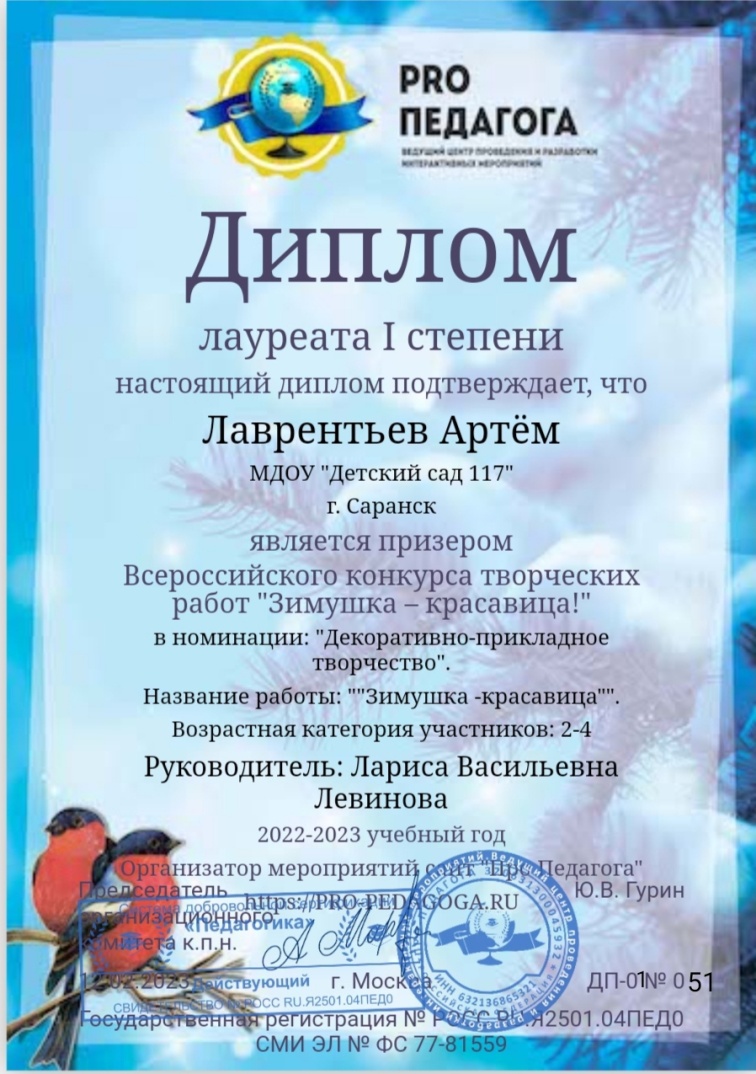 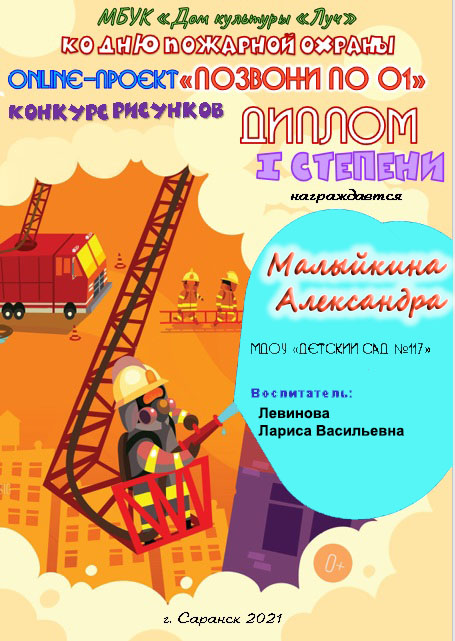 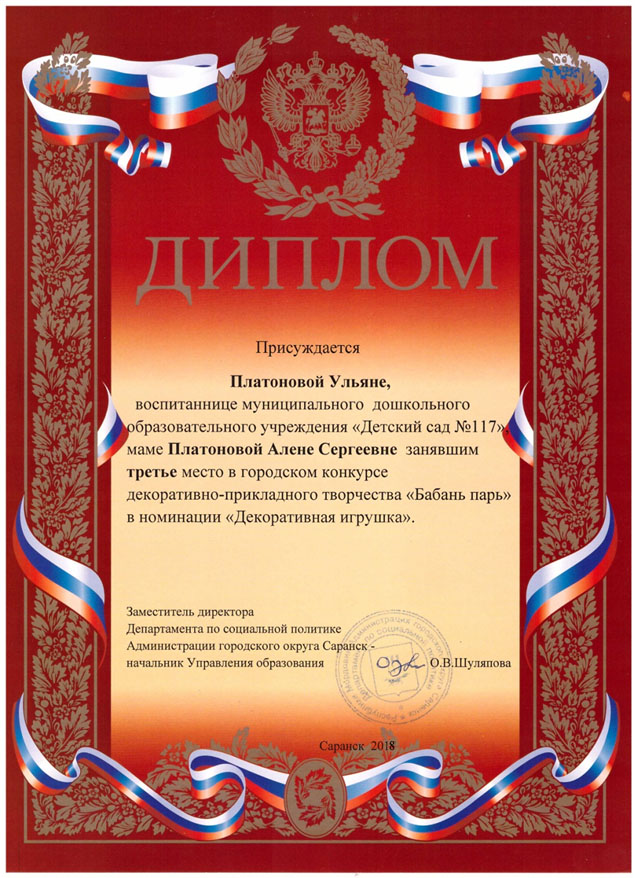 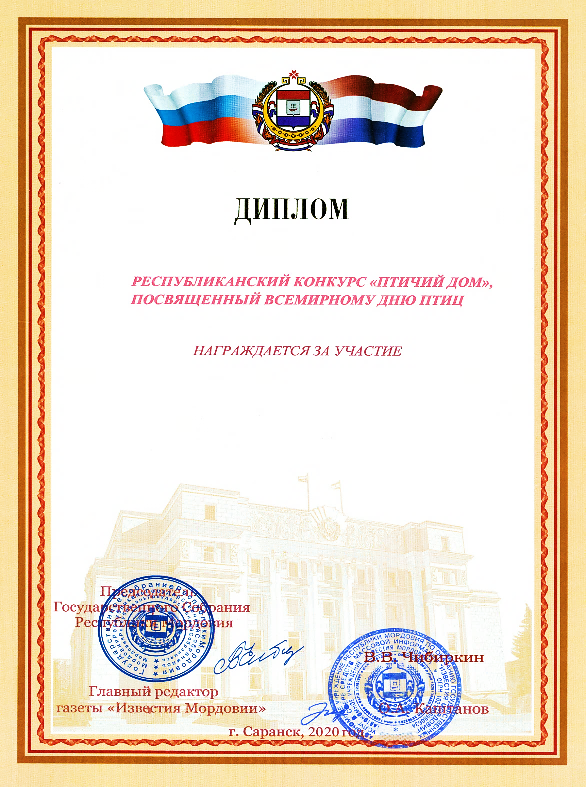 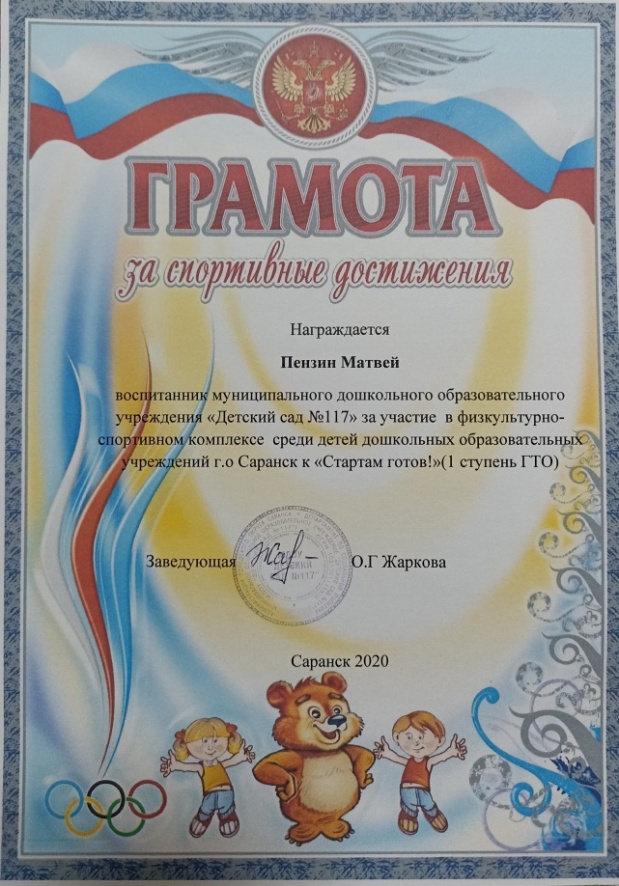 ВОСПИТАННИЦА МДОУ «ДЕТСКИЙ САД №117» г. САРАНСК
ИЛЬИНА АЛЁНА
ВОСПИТАТЕЛЬ: ЛЕВИНОВА Л.В.
Выступления на заседаниях методических советов, научно-практических конференциях, педагогических чтениях, семинарах, секциях, форумах, радиопередачах (очно)
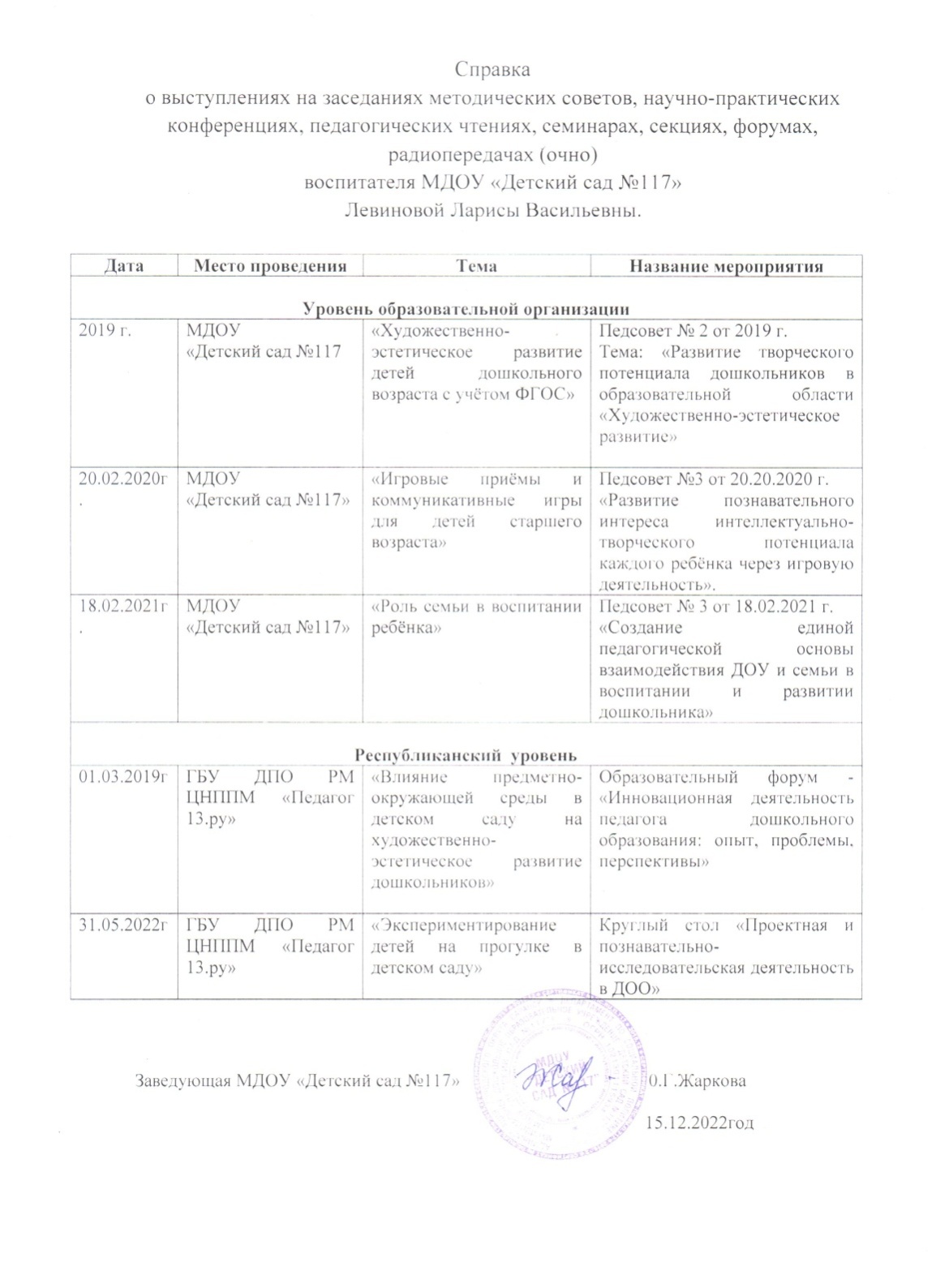 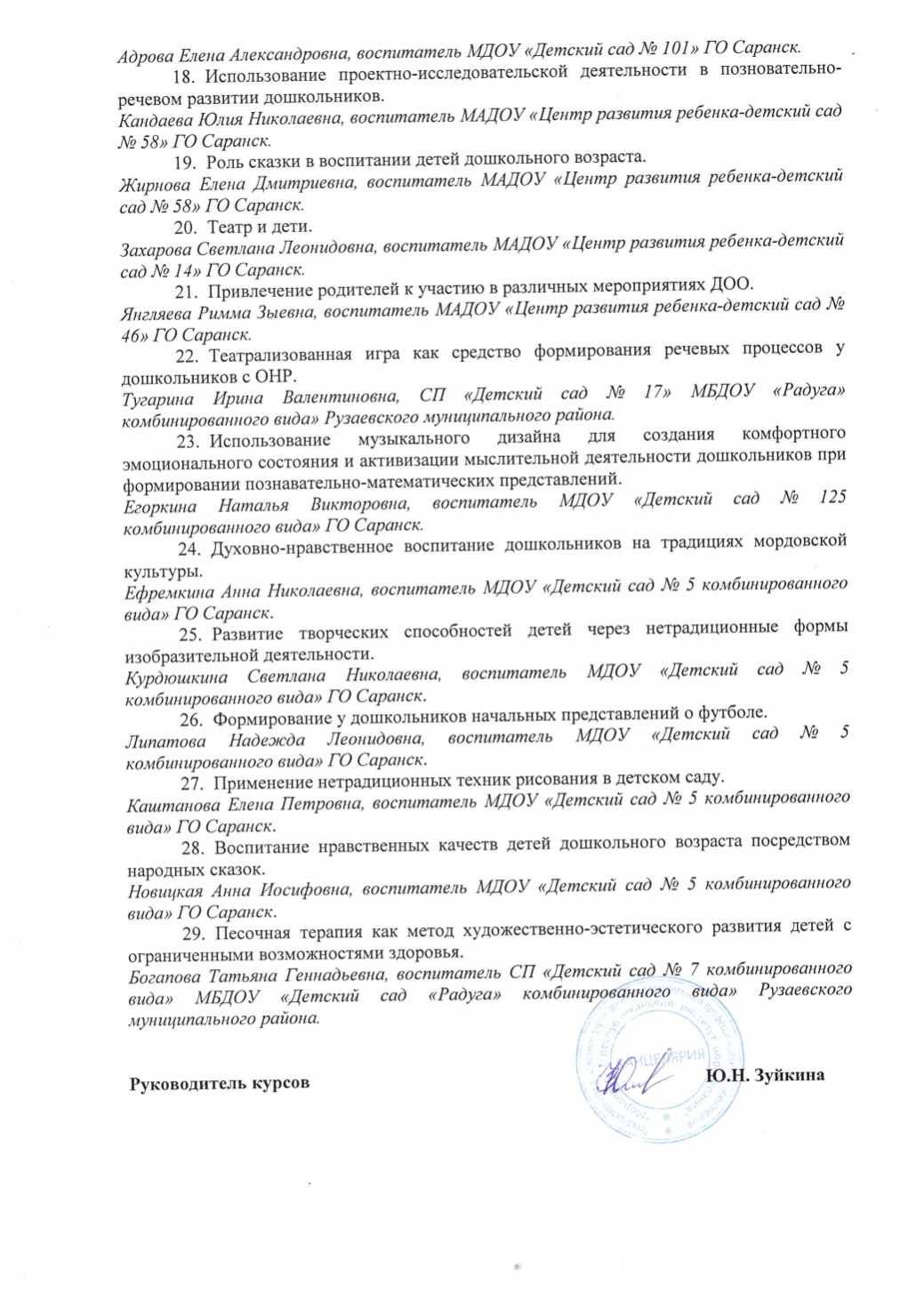 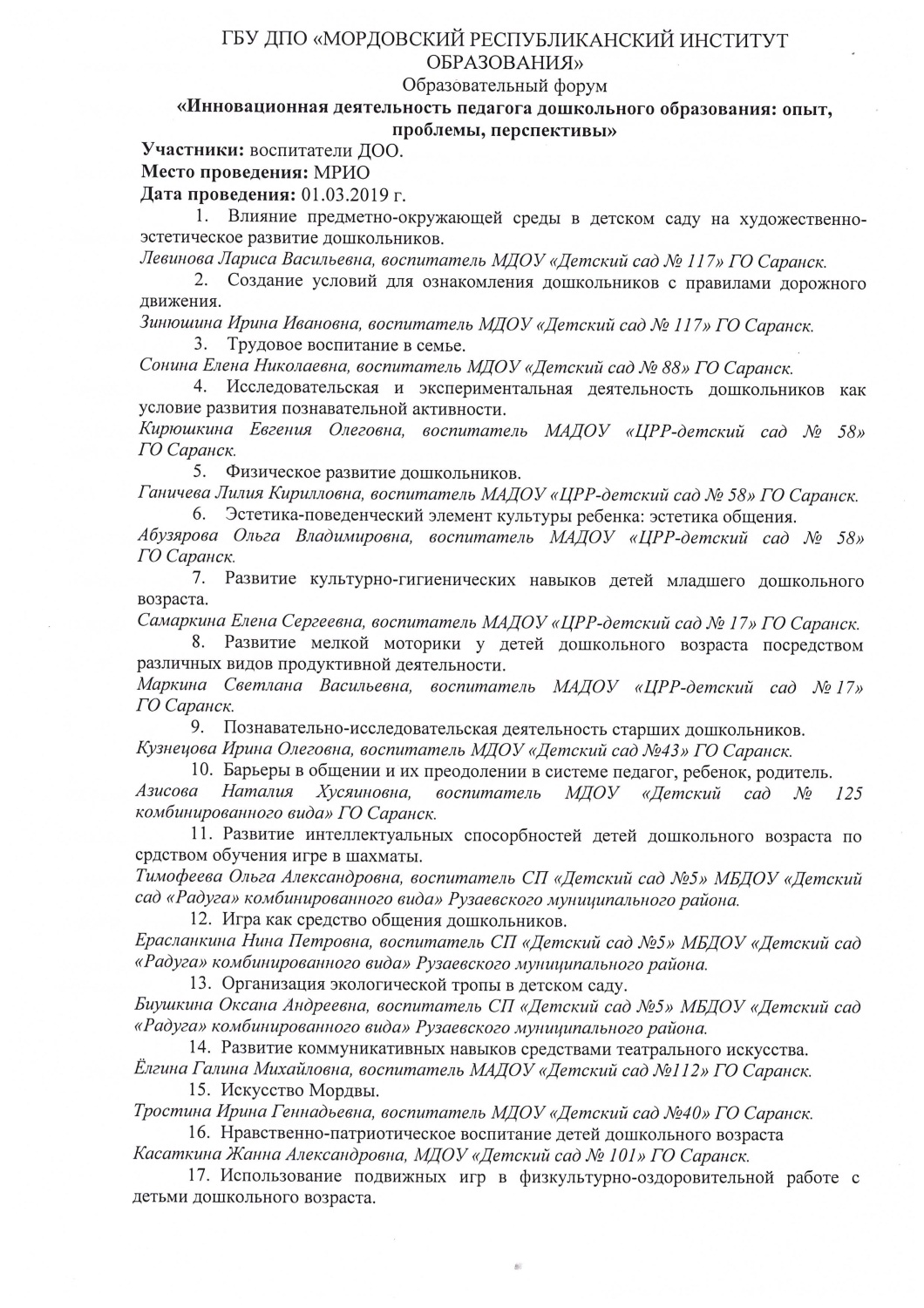 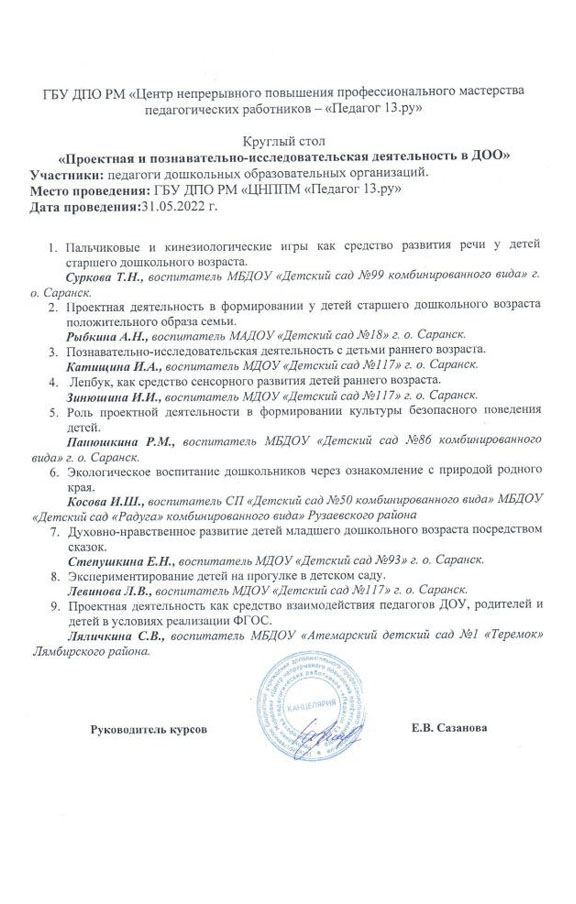 Экспертная деятельность
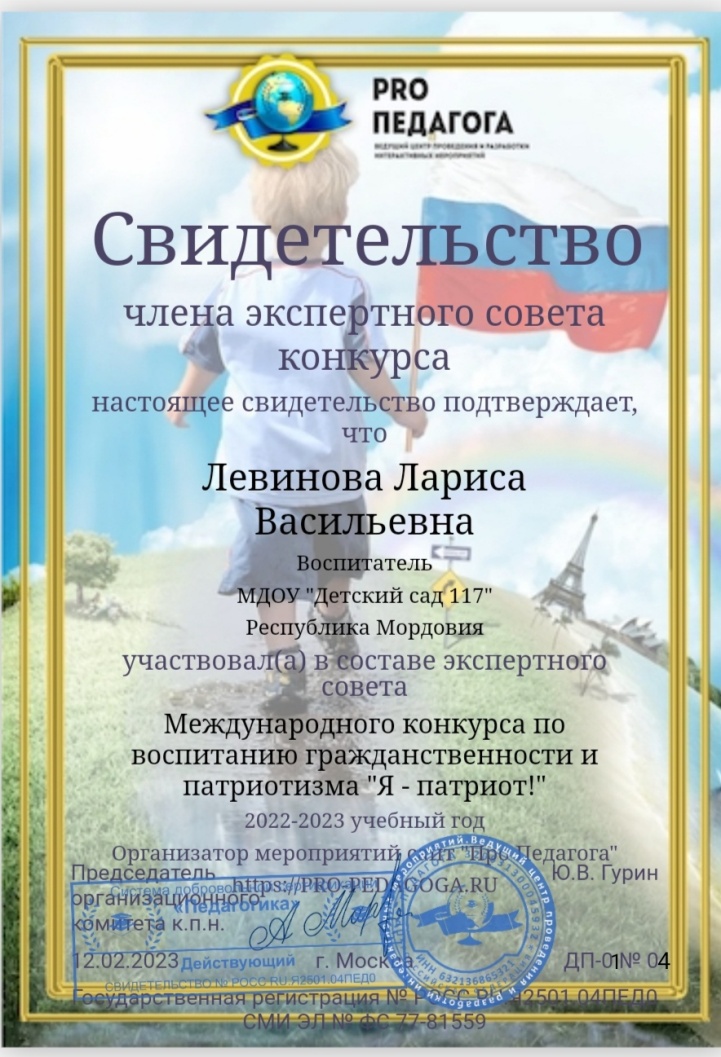 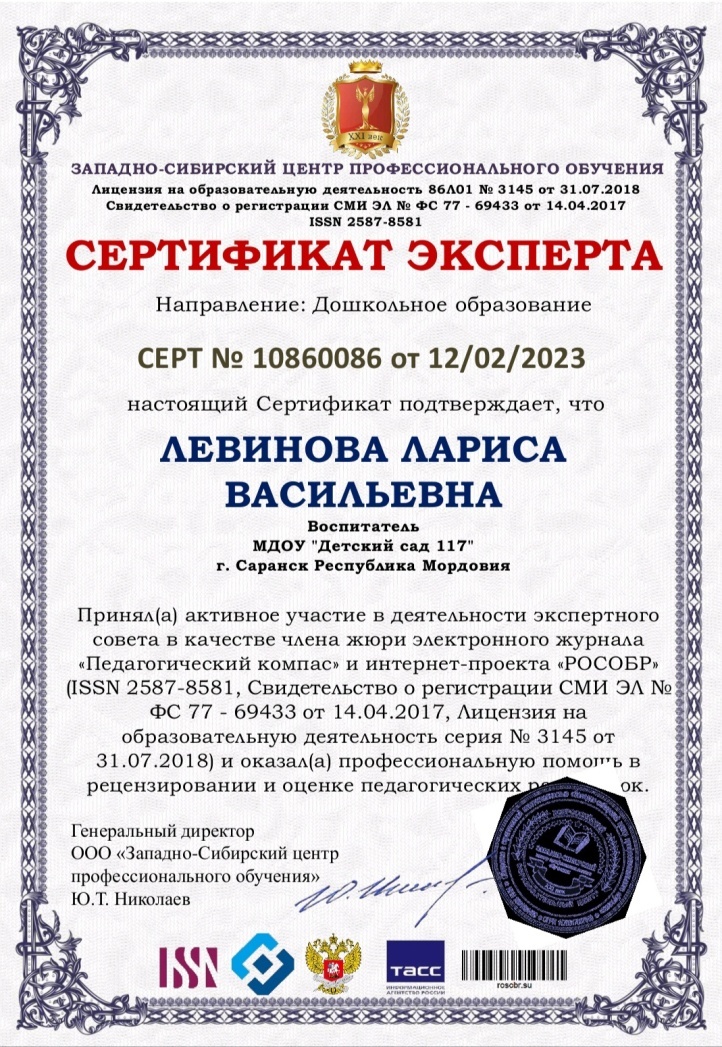 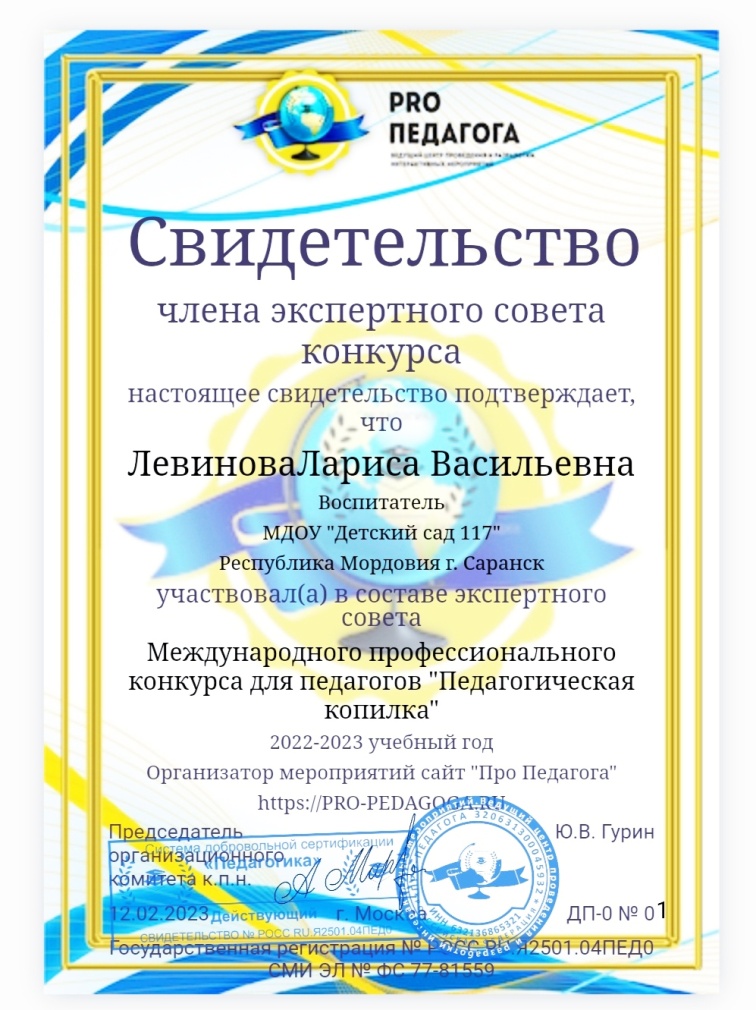 Проведение открытых занятий, мастер-классов, мероприятий
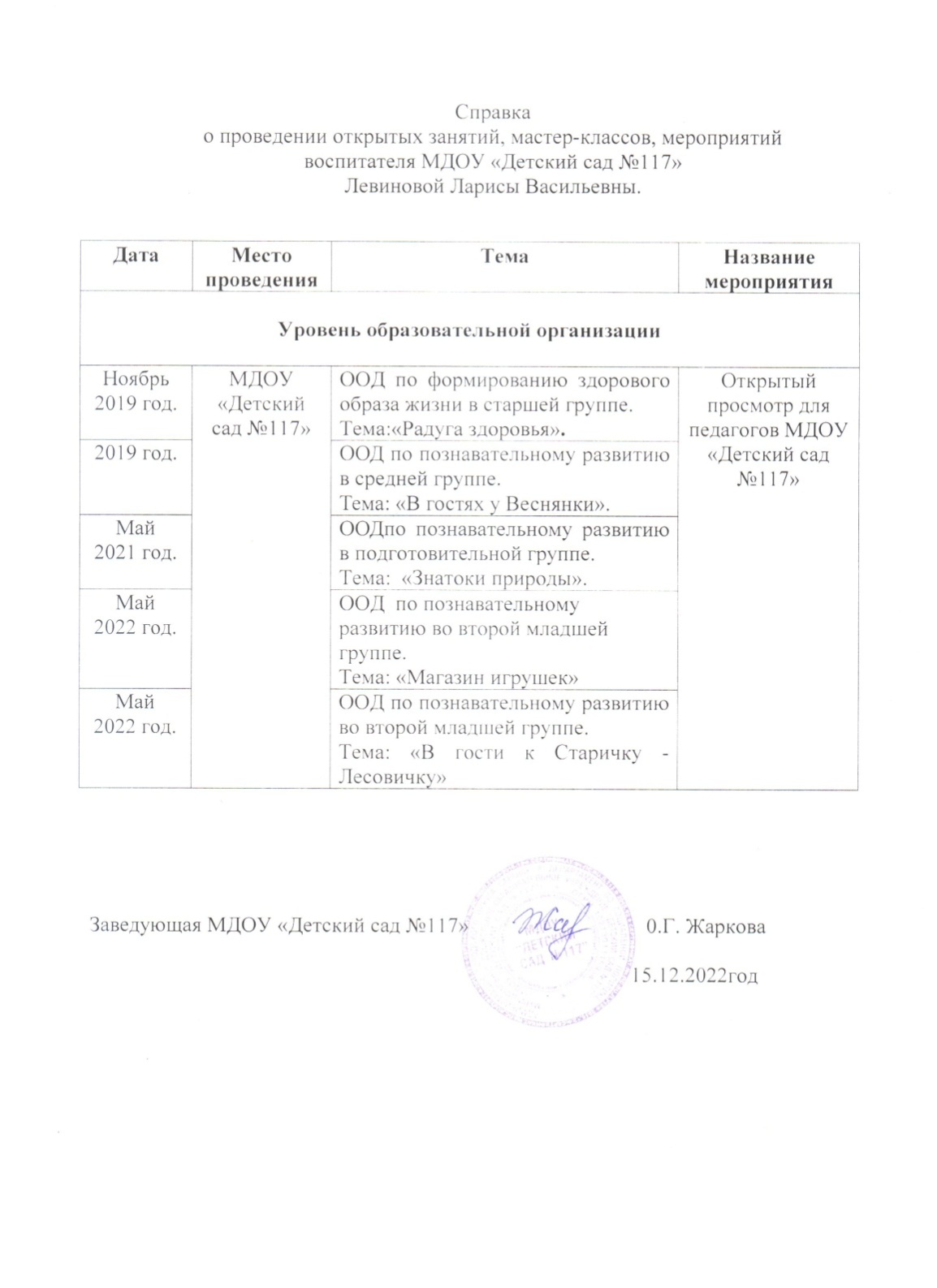 Общественно-педагогическая активность педагога: участие в комиссиях, педагогических сообществах, в жюри конкурсов
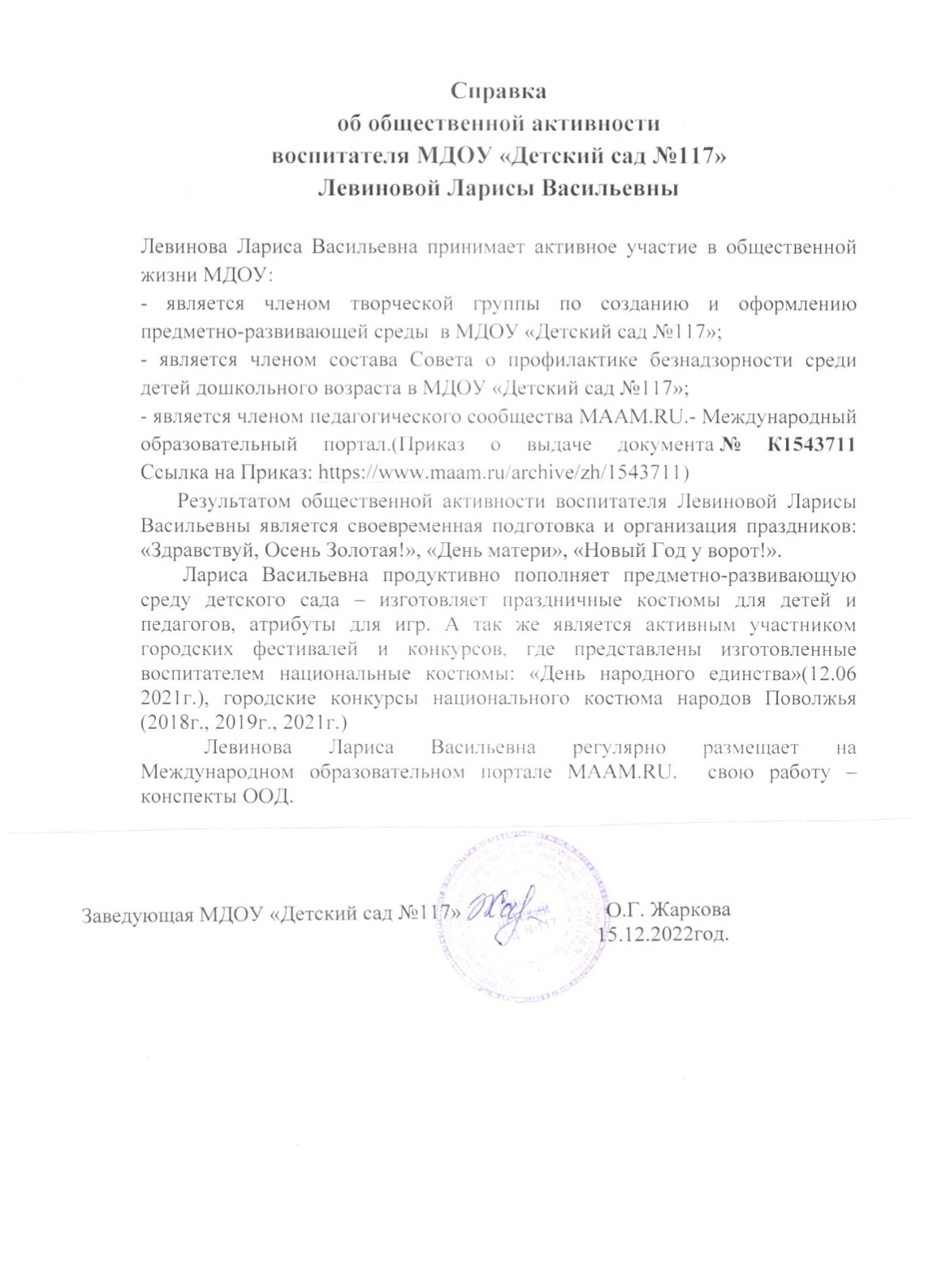 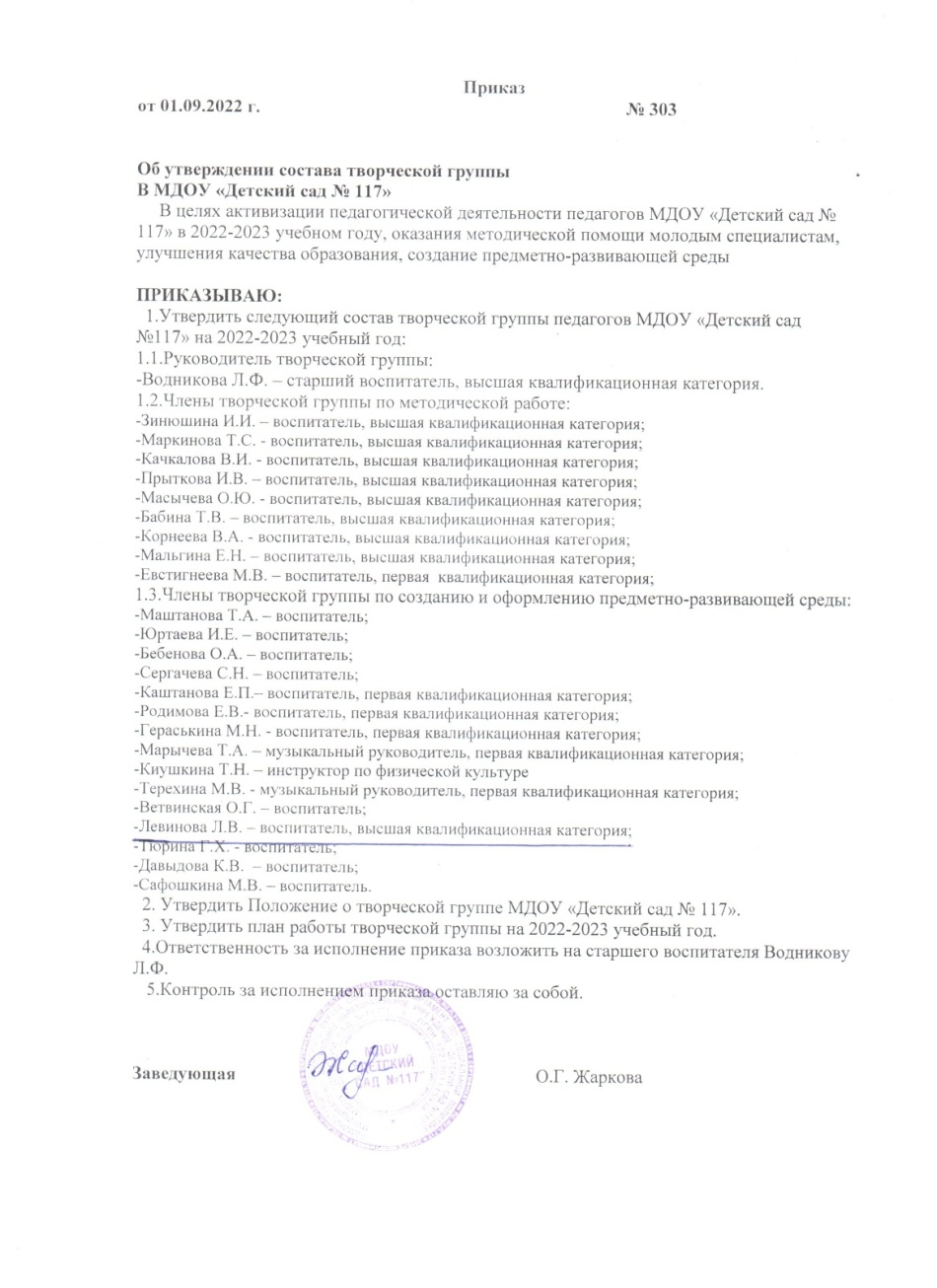 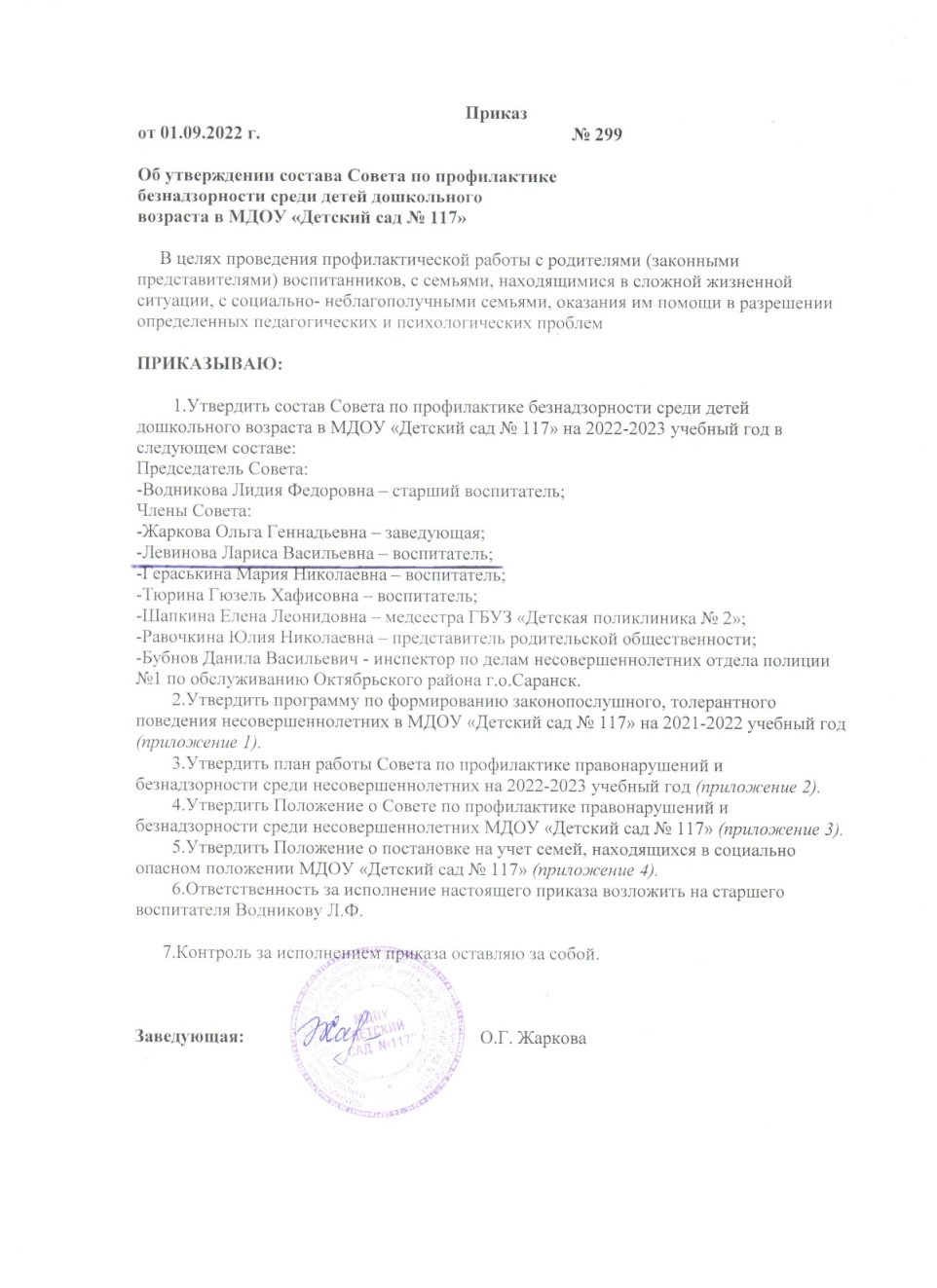 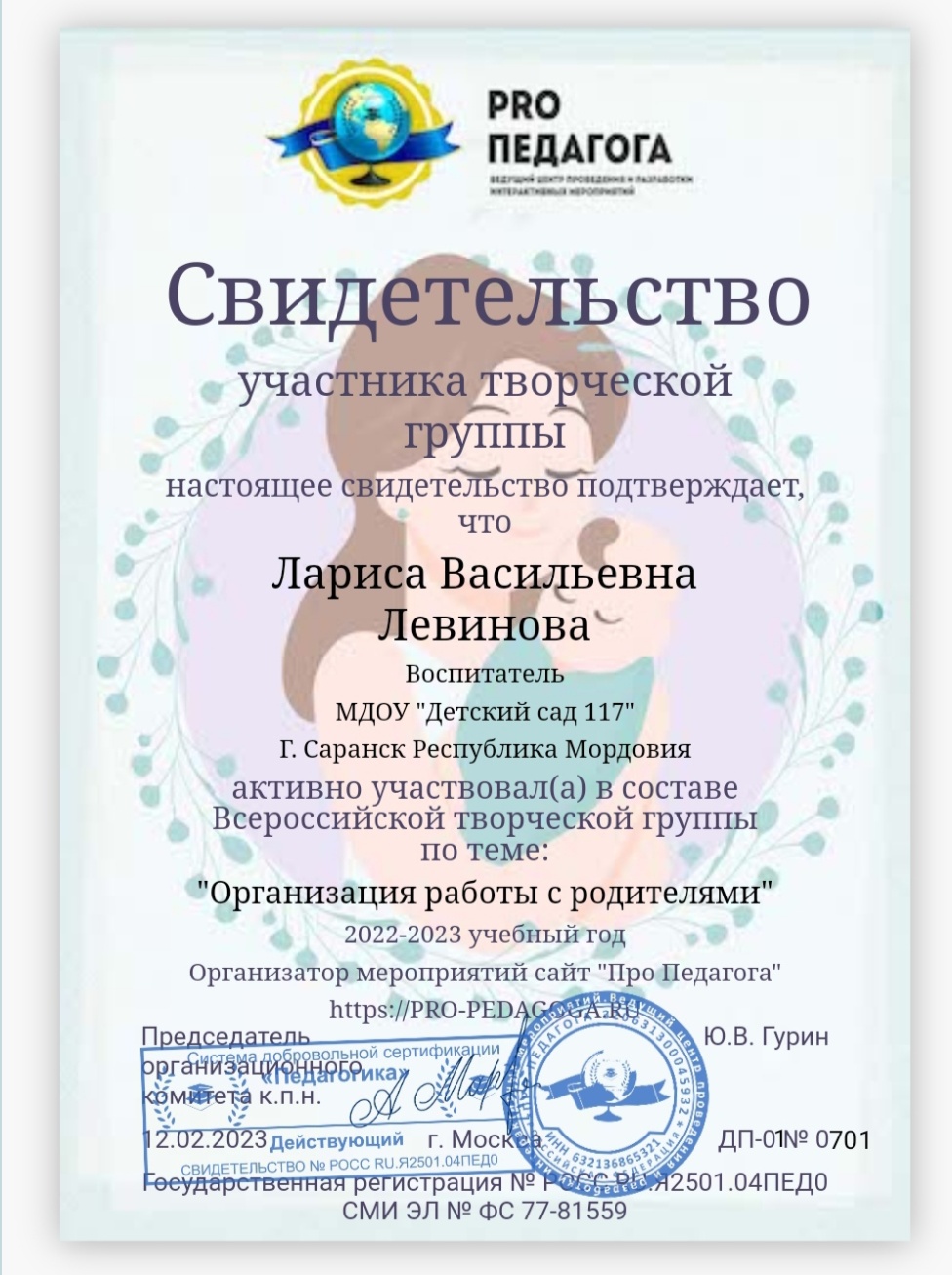 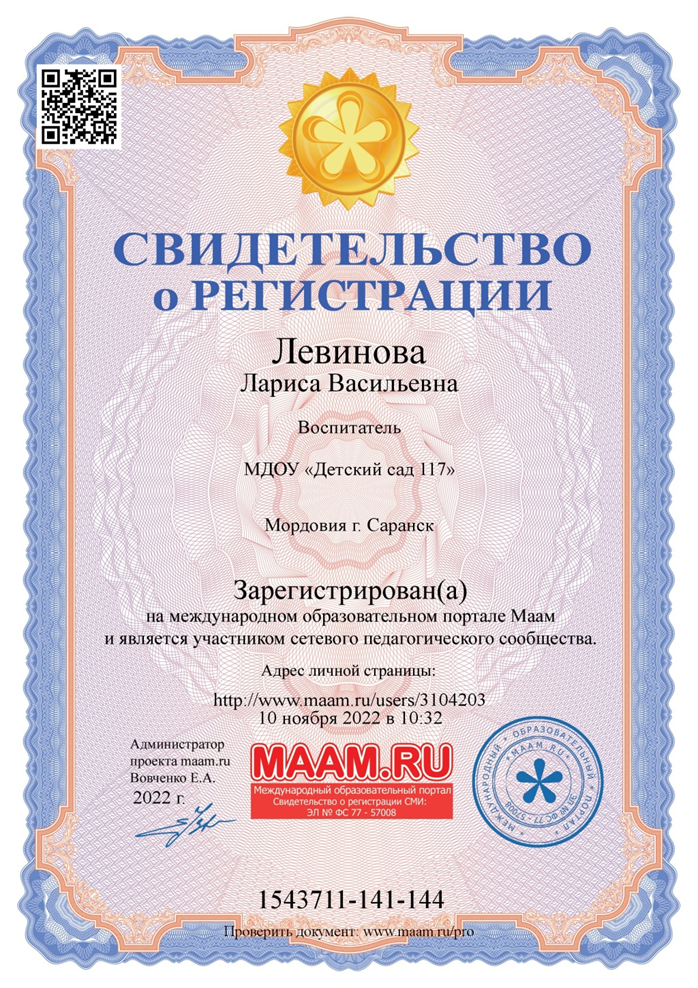 Позитивные результаты работы с воспитанниками
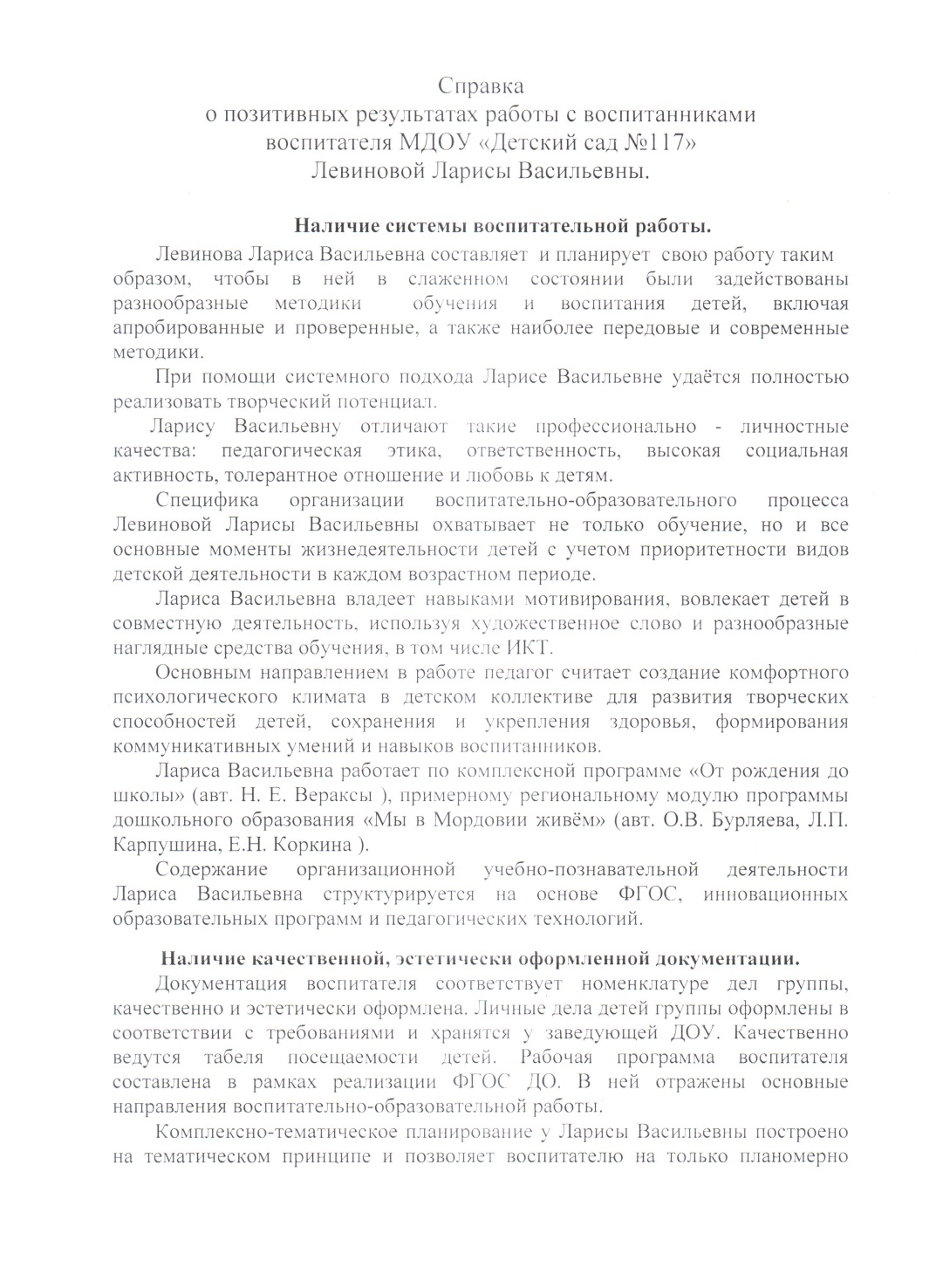 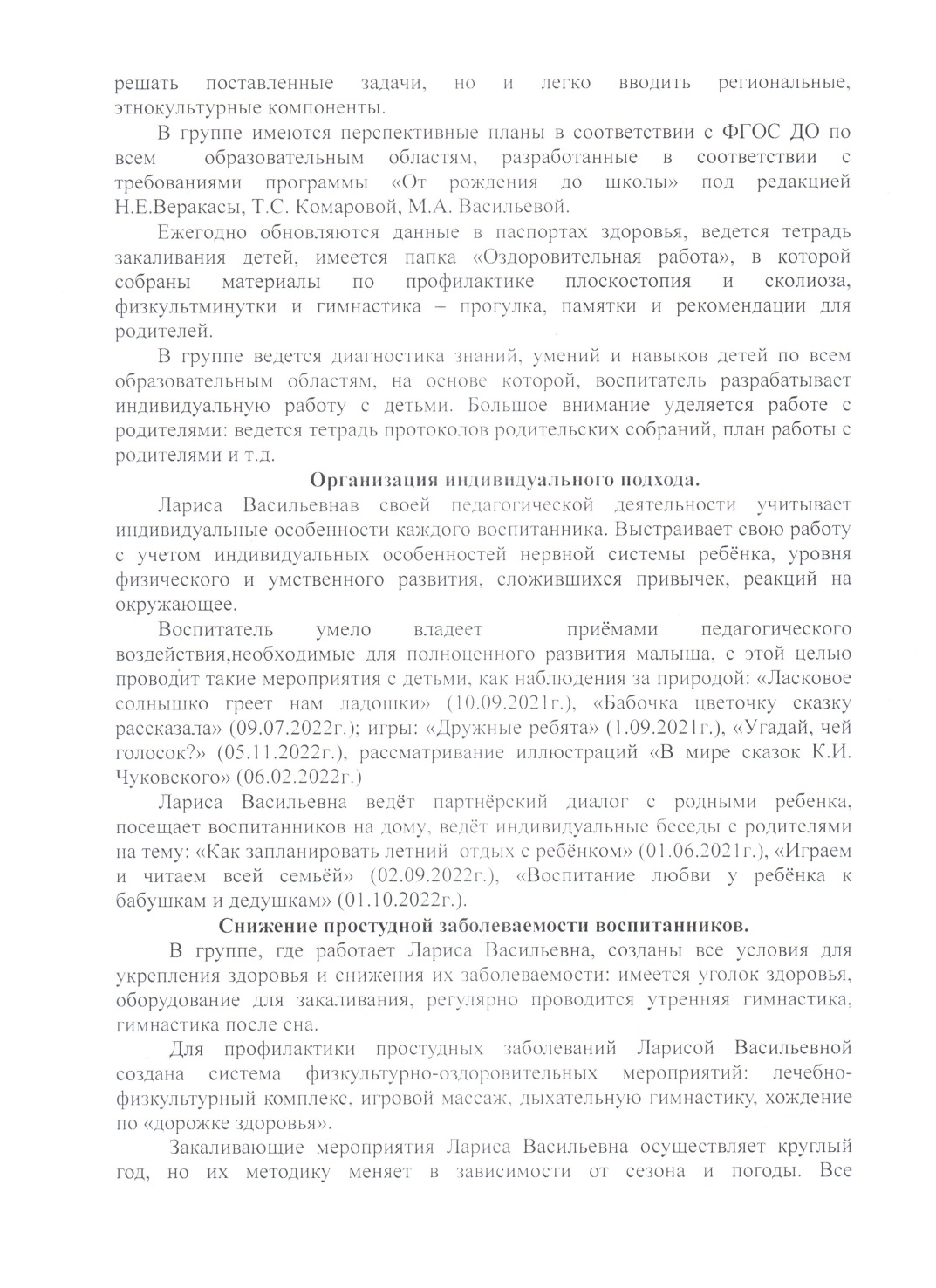 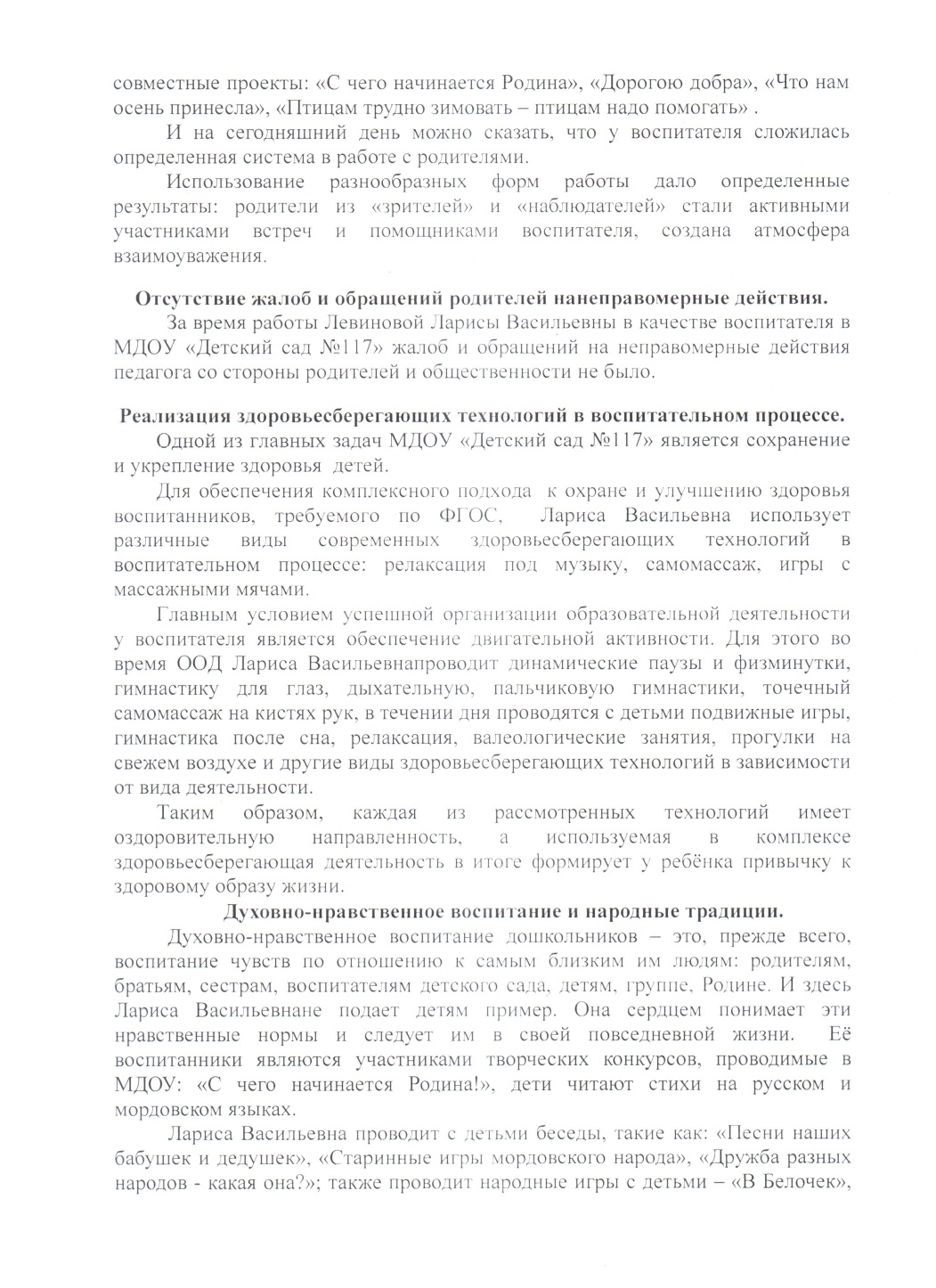 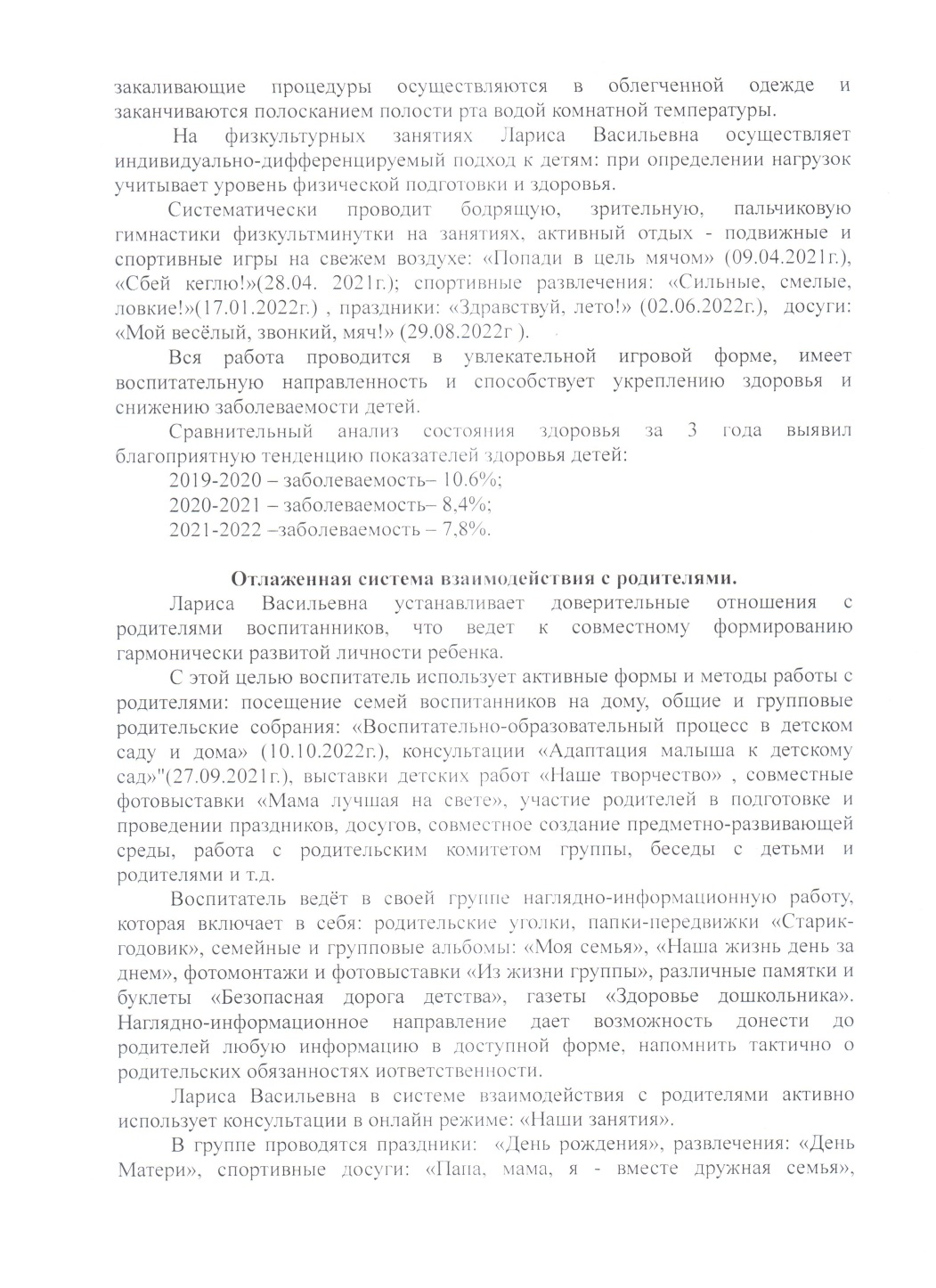 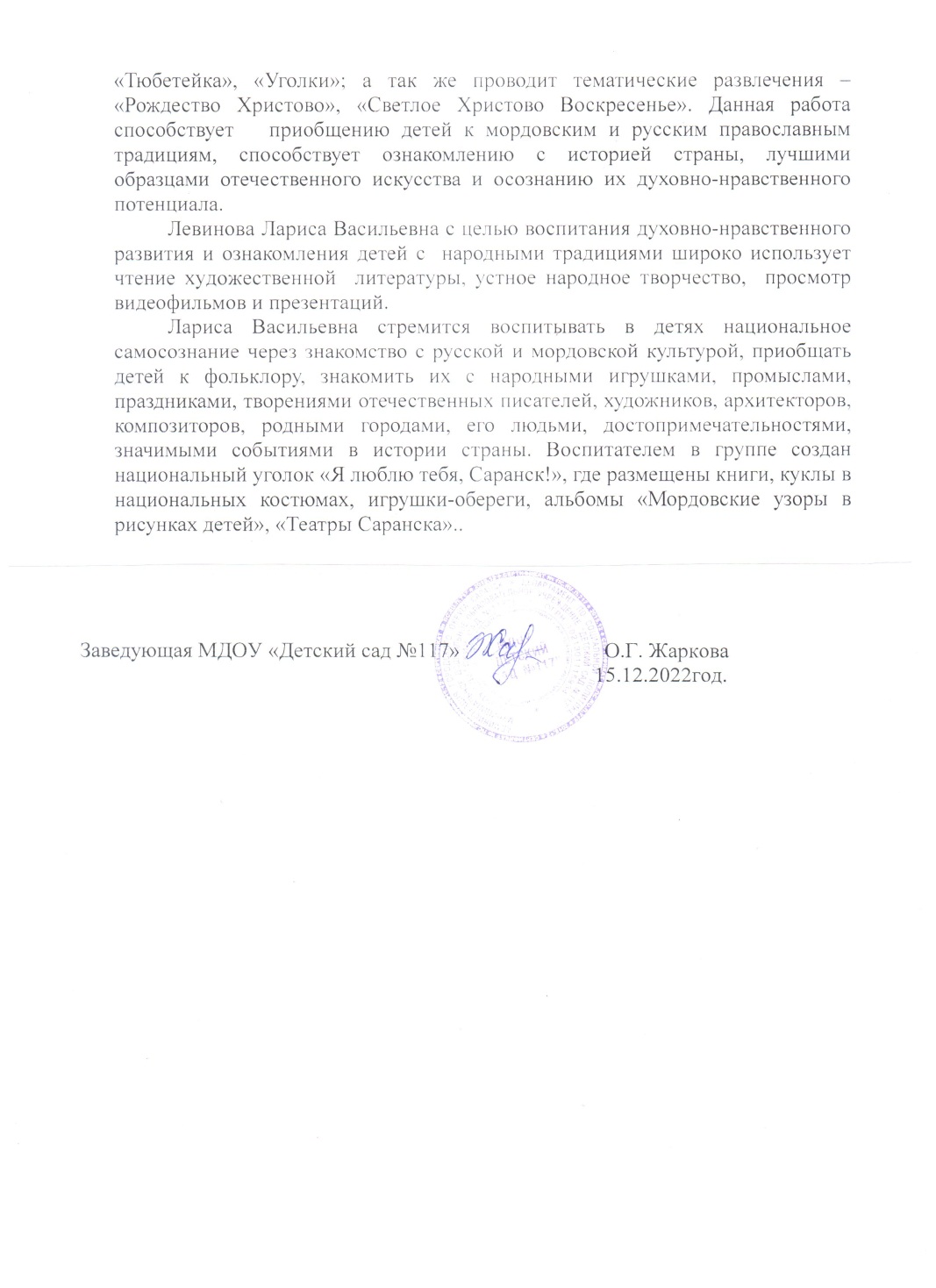 Качество взаимодействия с родителями
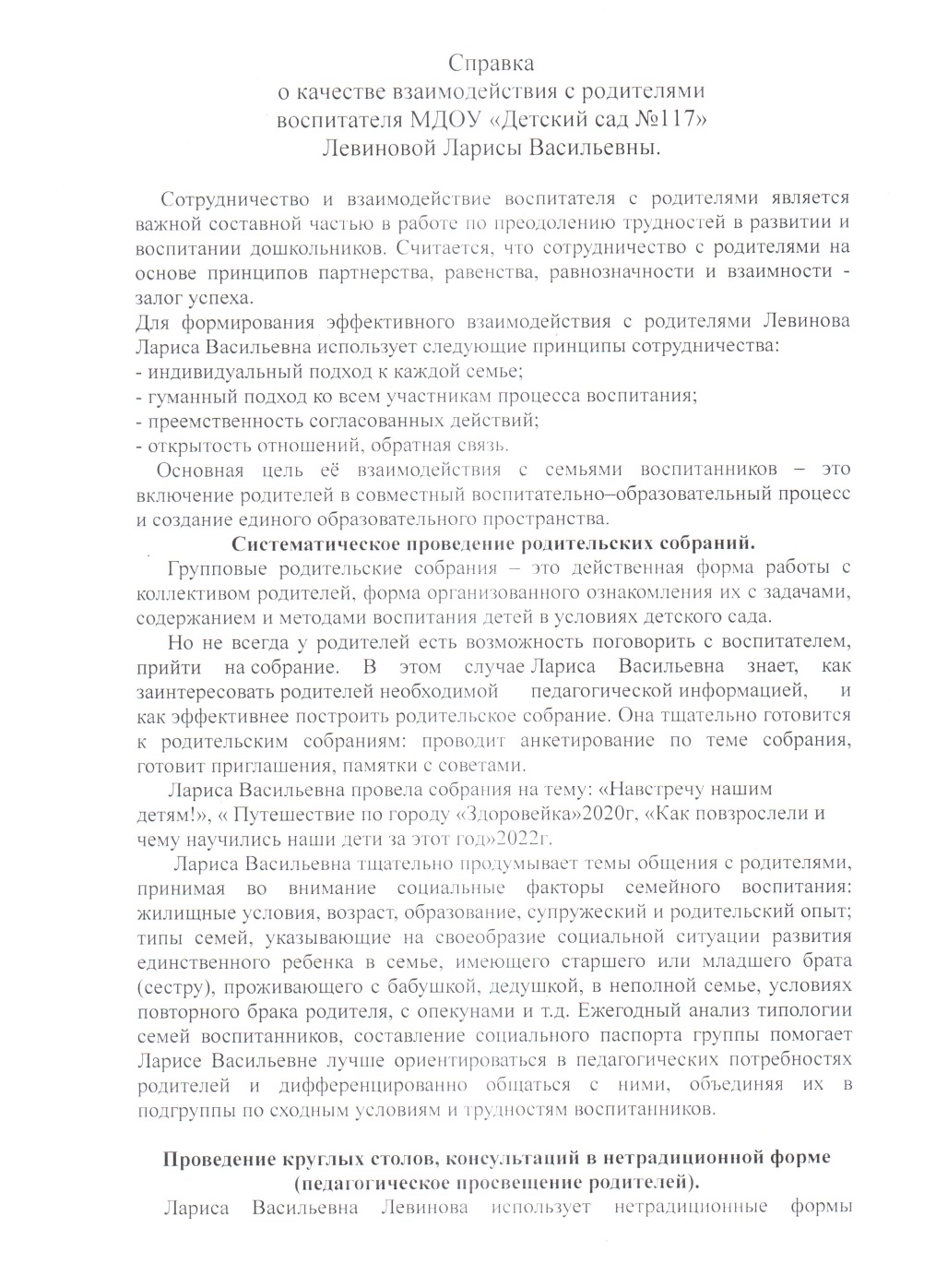 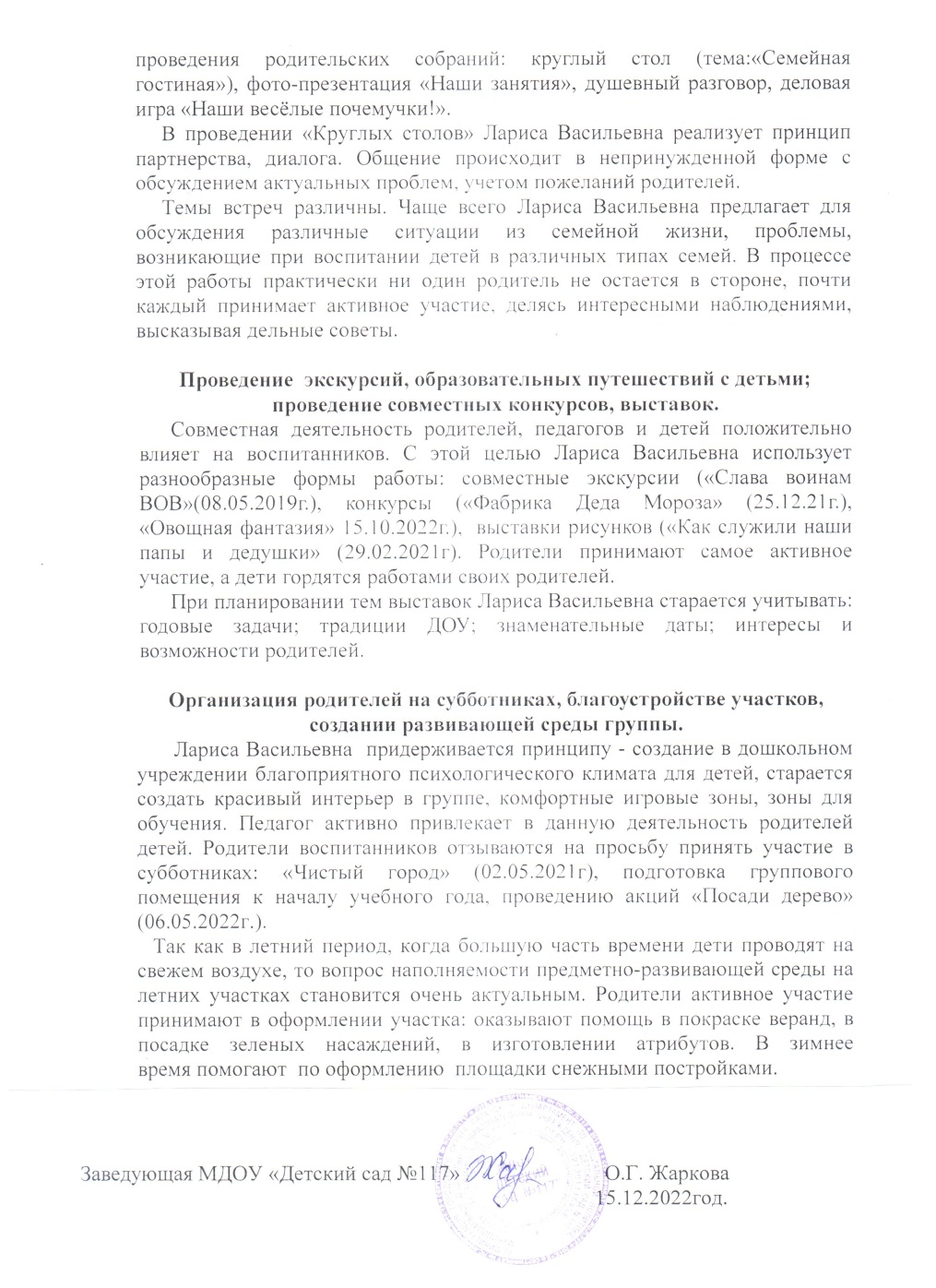 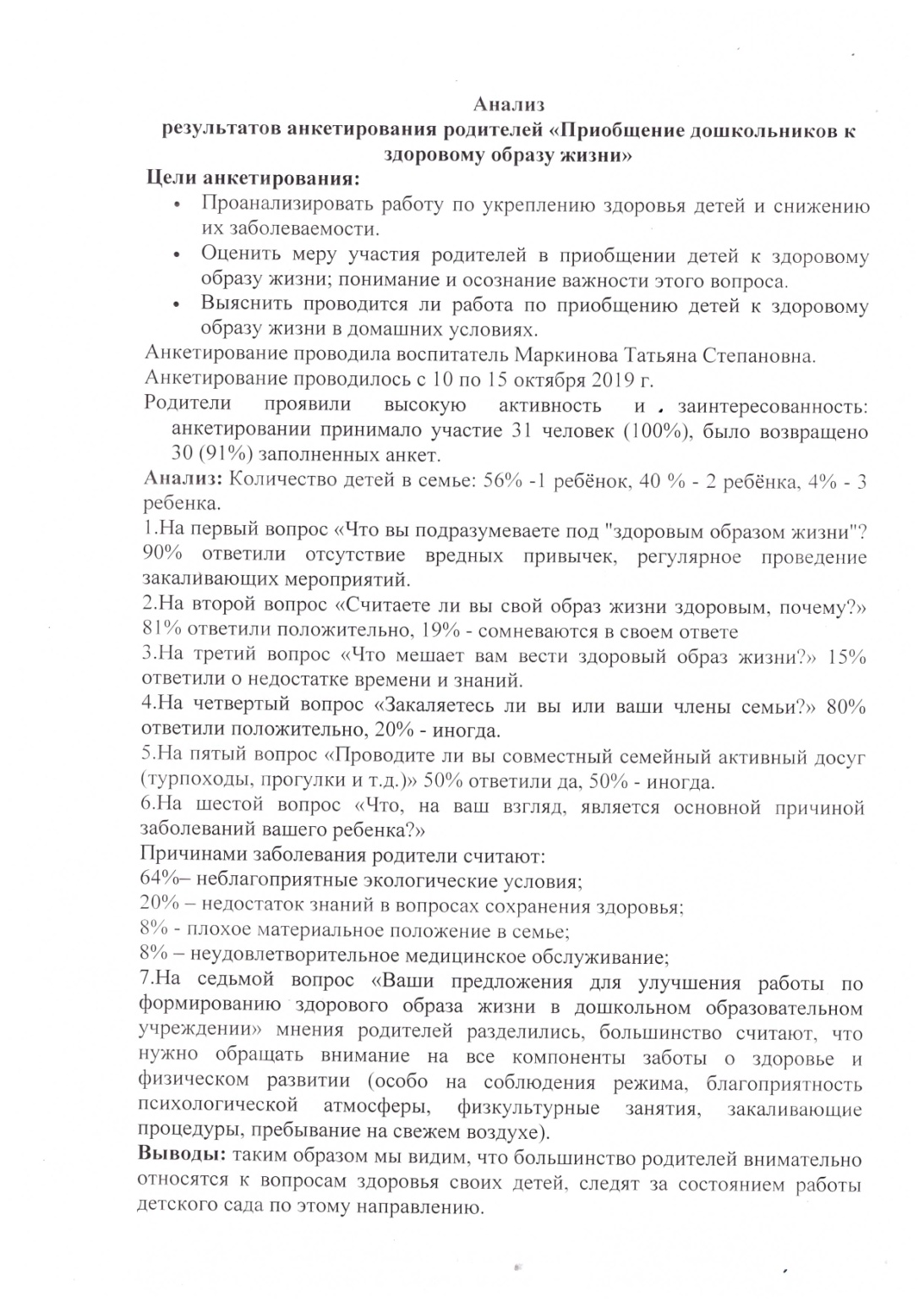 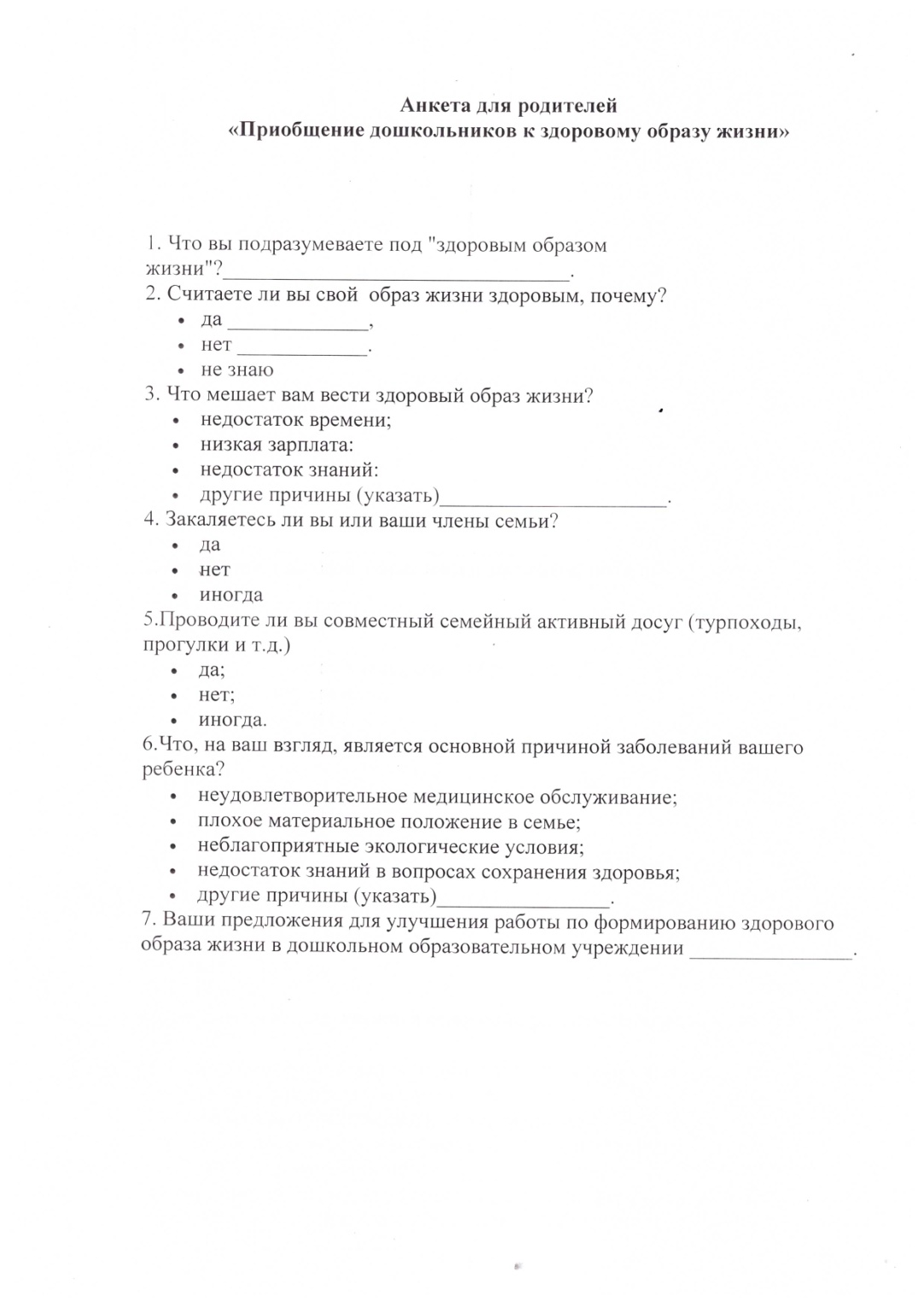 Участие педагога в профессиональных конкурсах
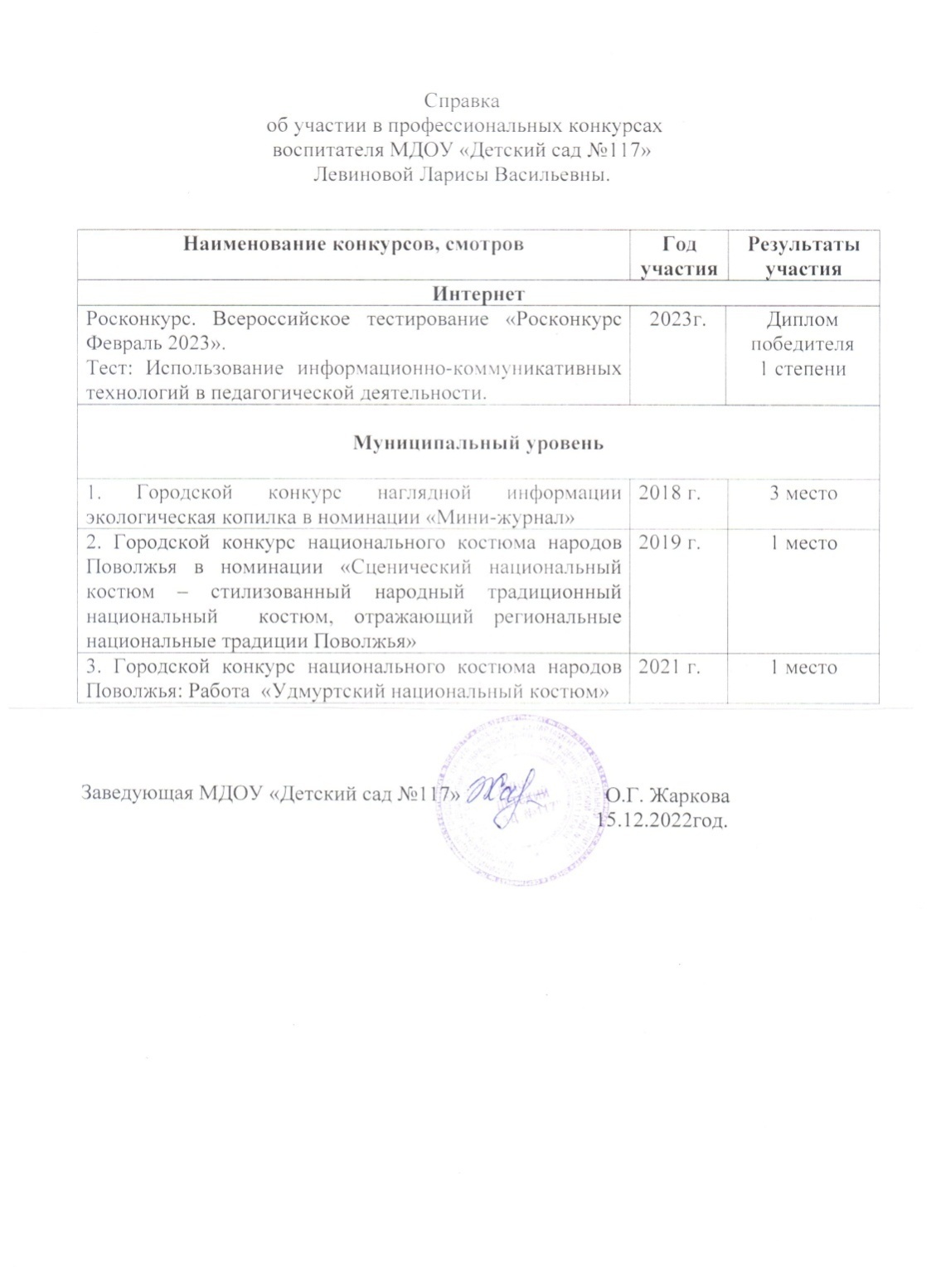 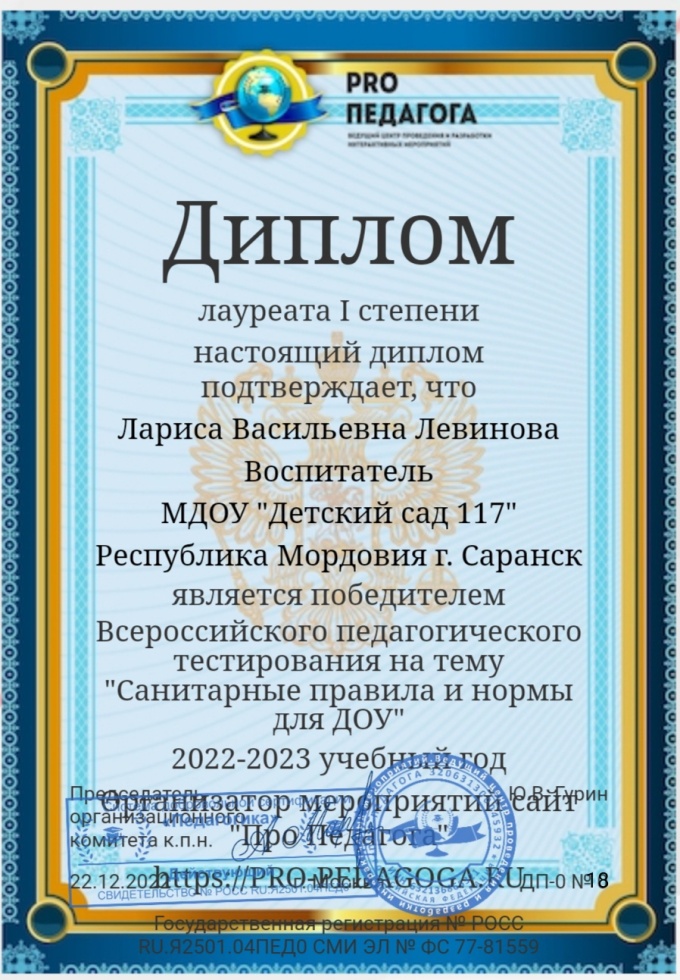 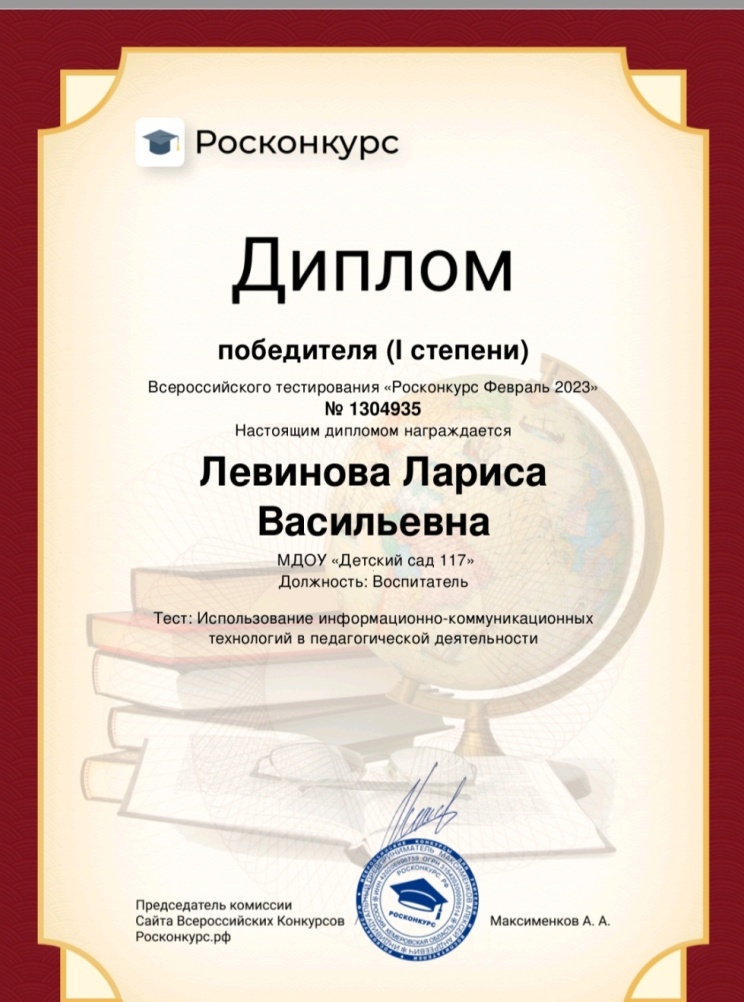 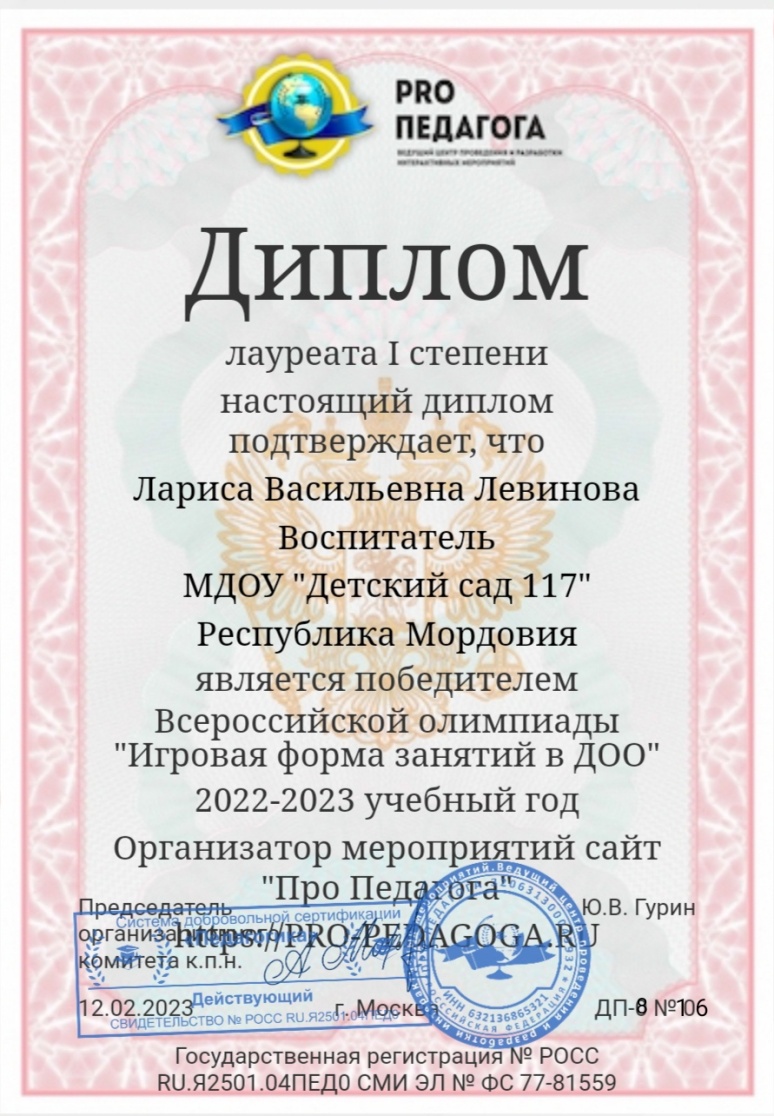 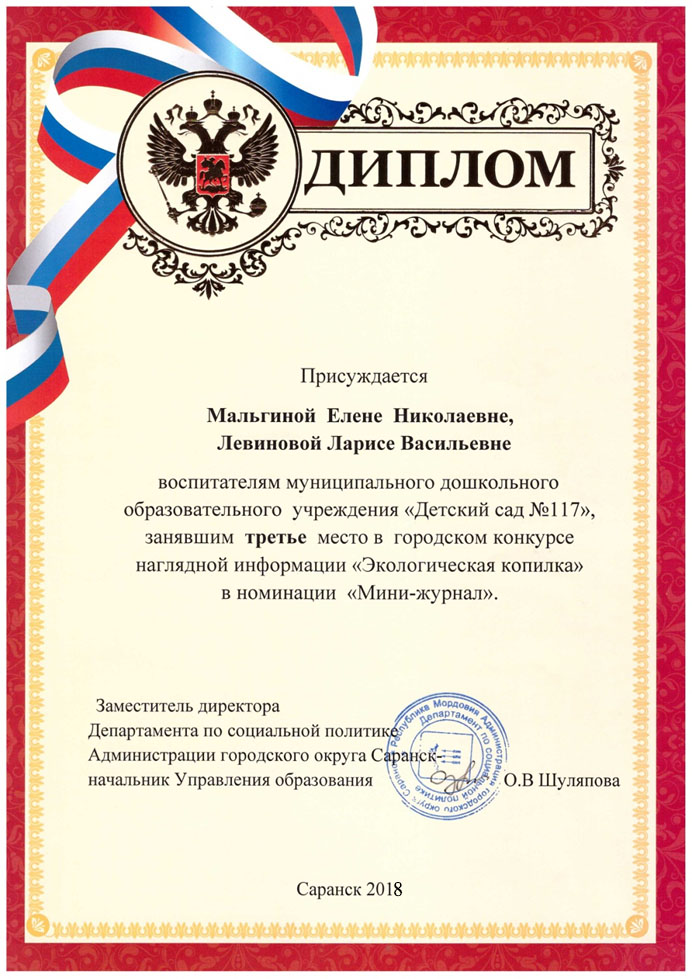 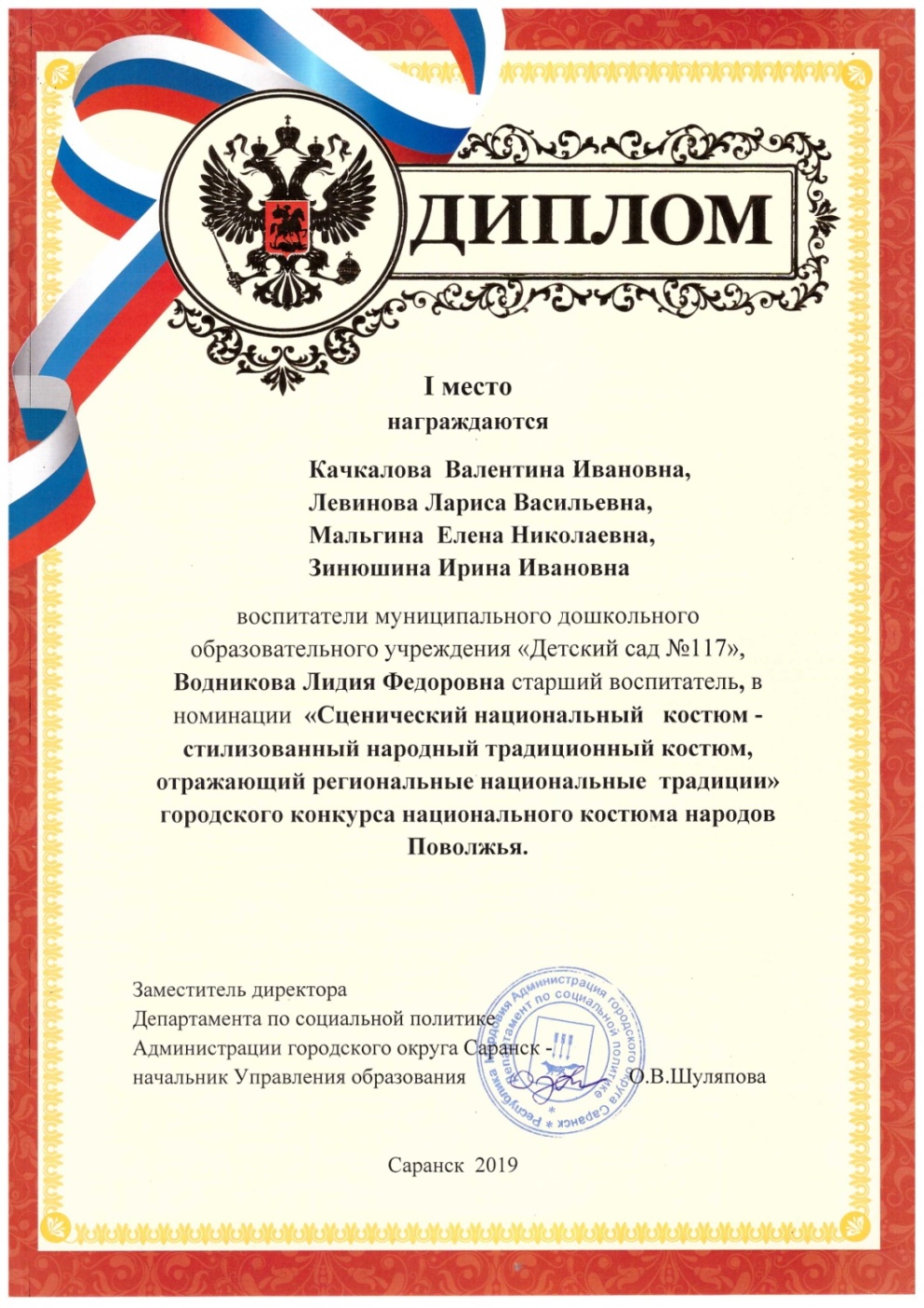 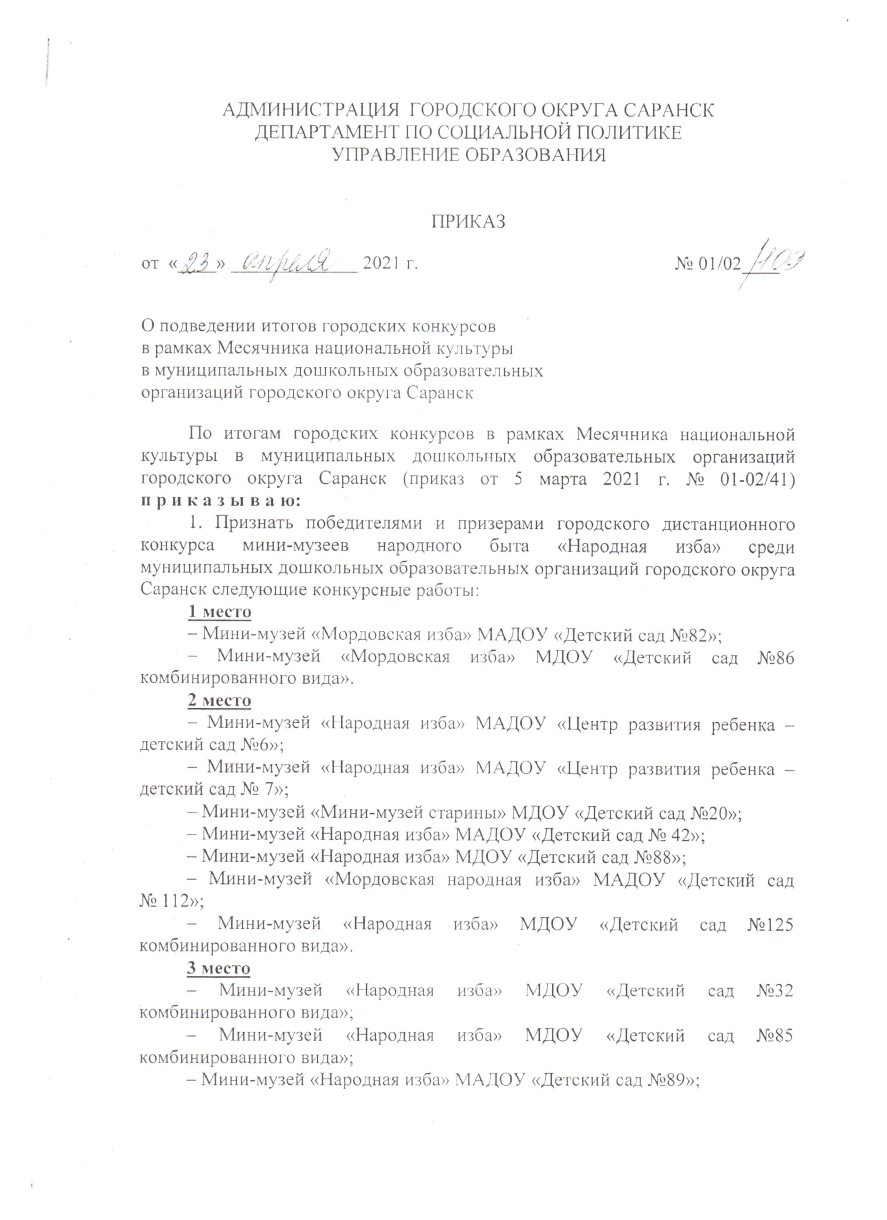 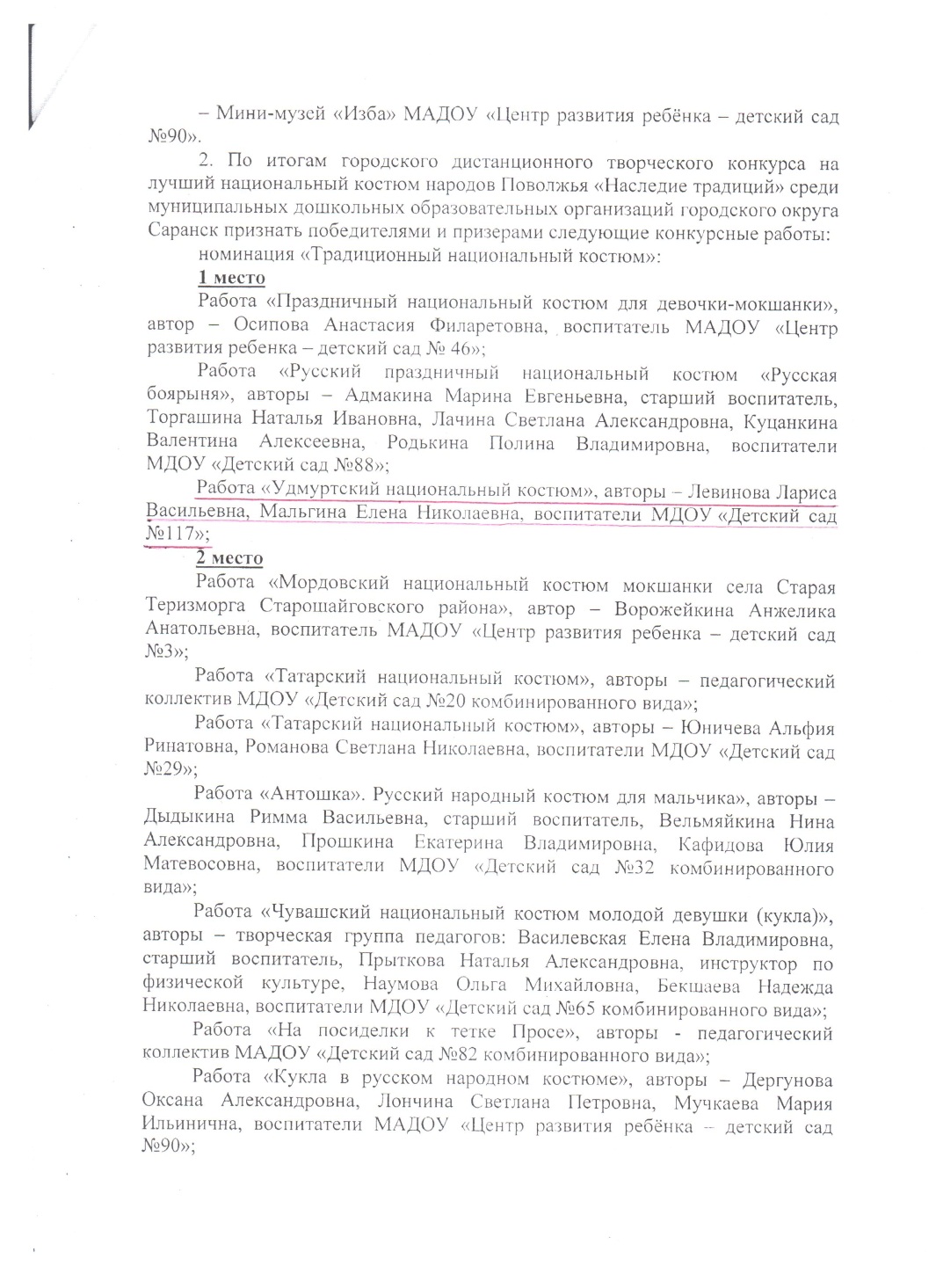 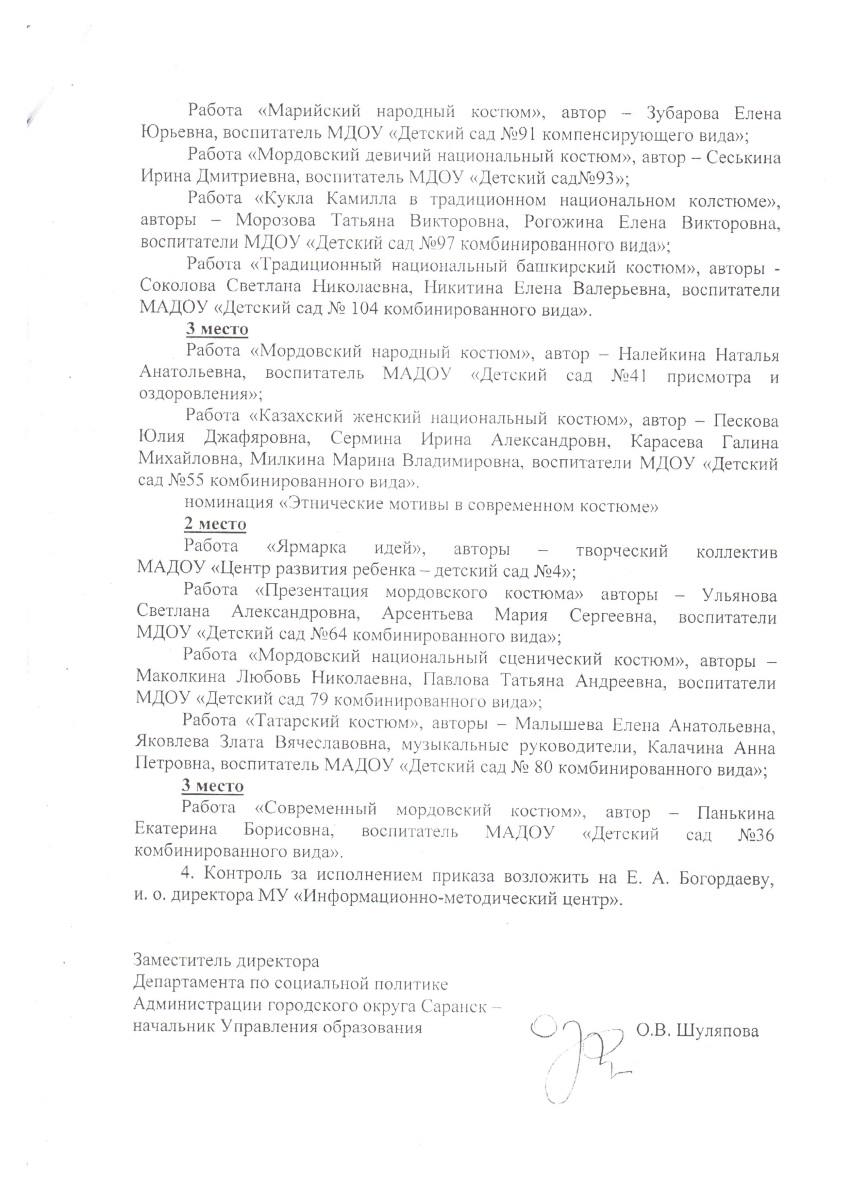 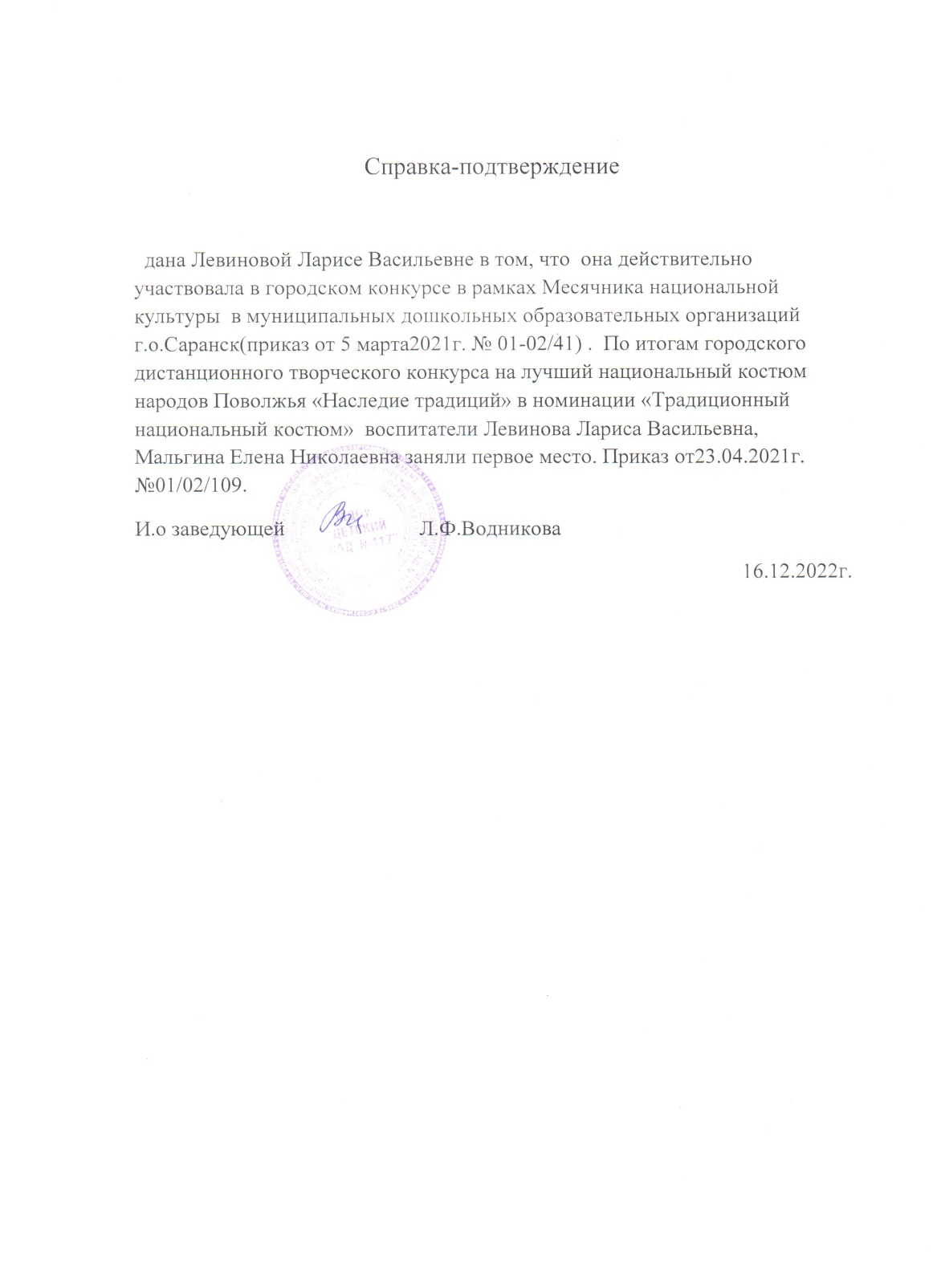 Награды и поощрения
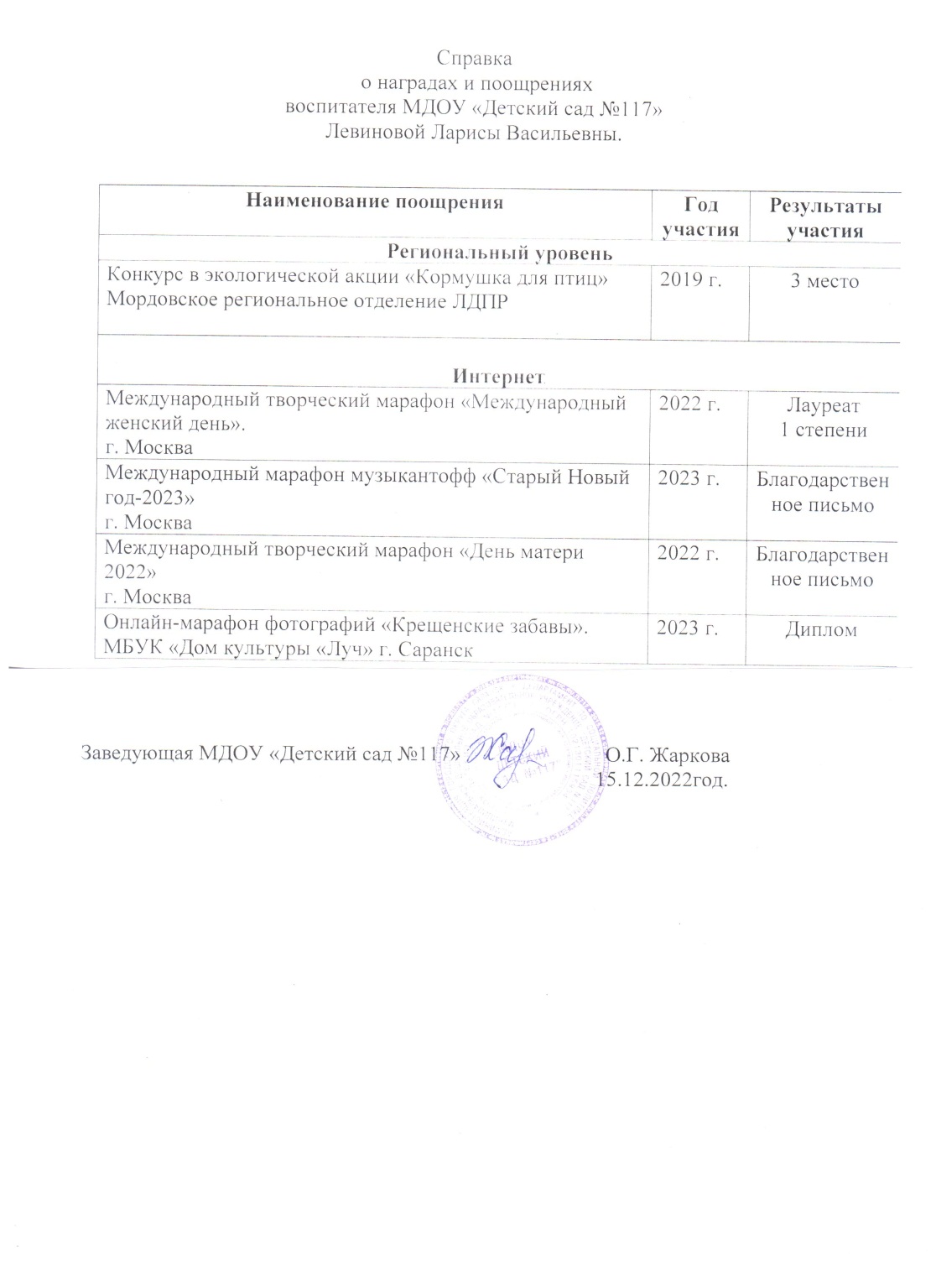 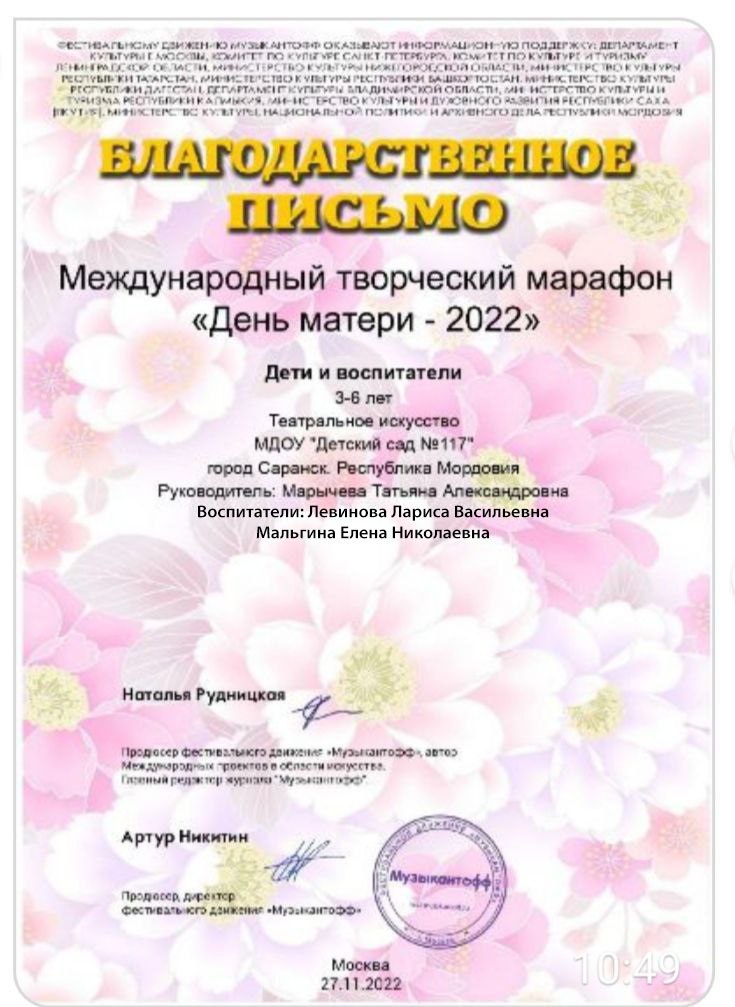 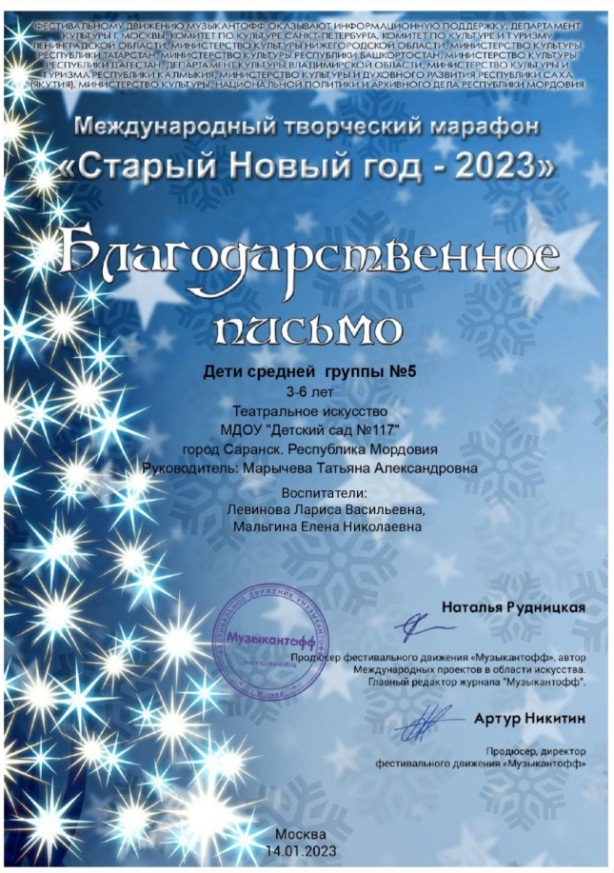 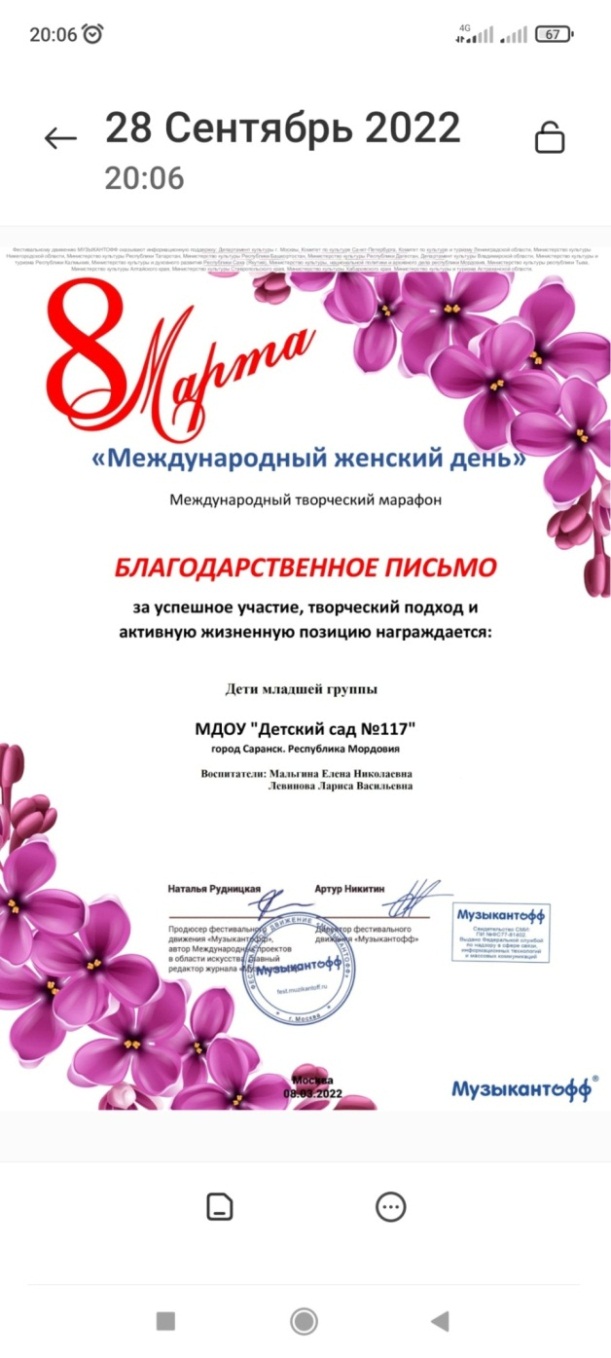 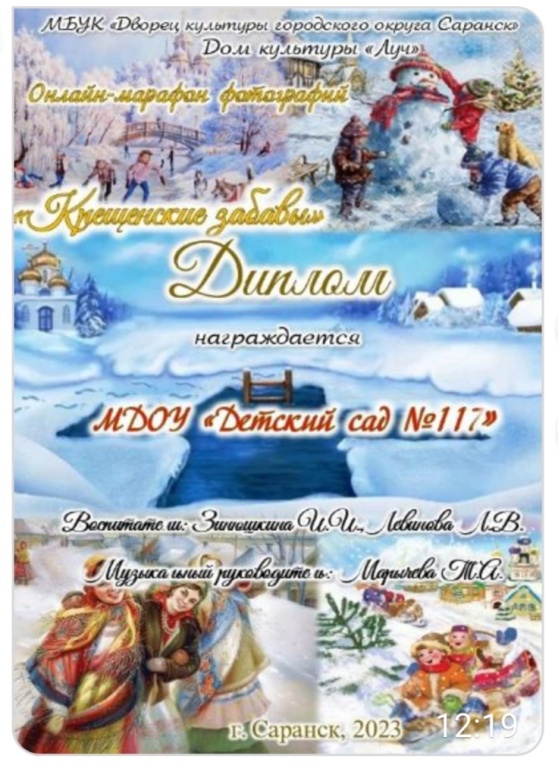 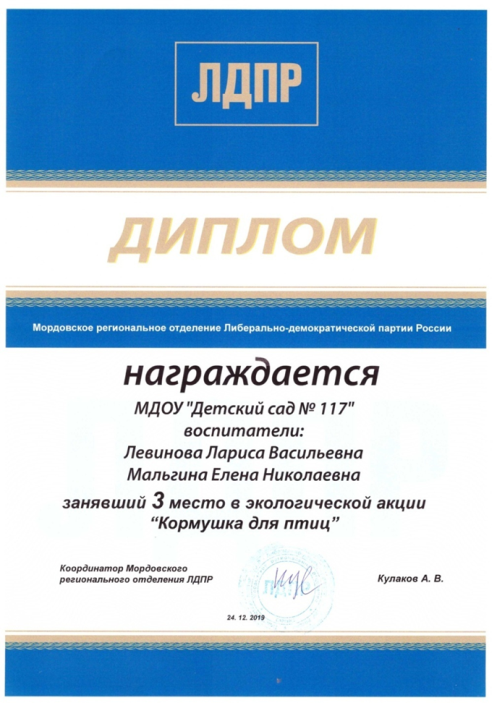